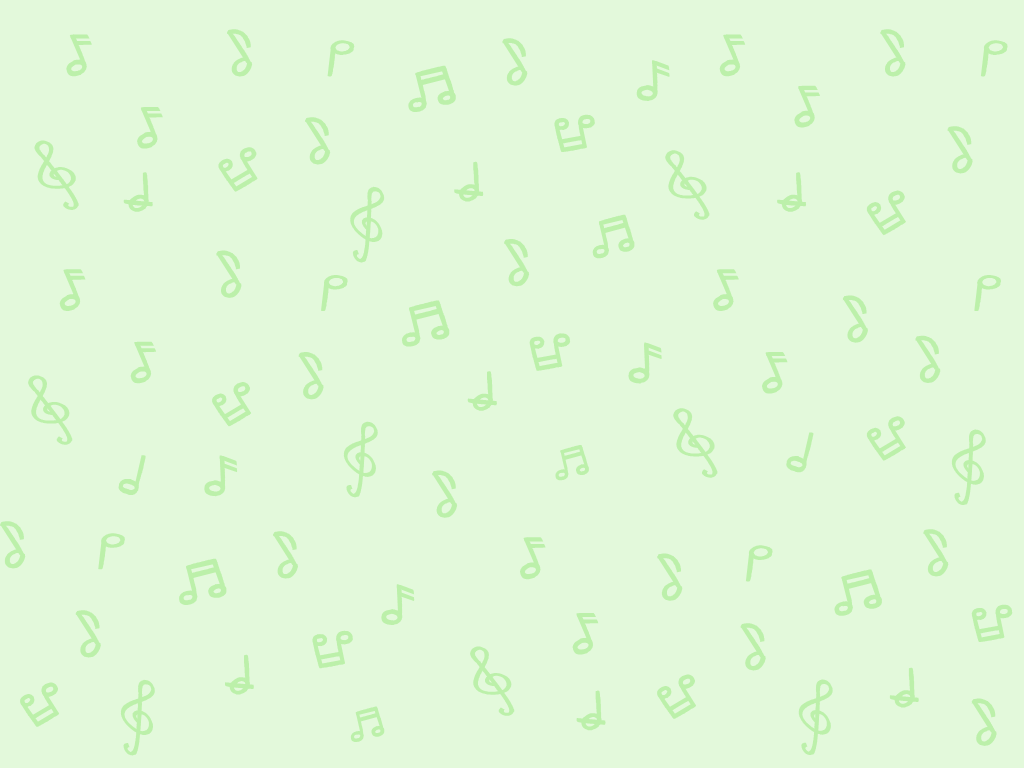 二上 第 4 課
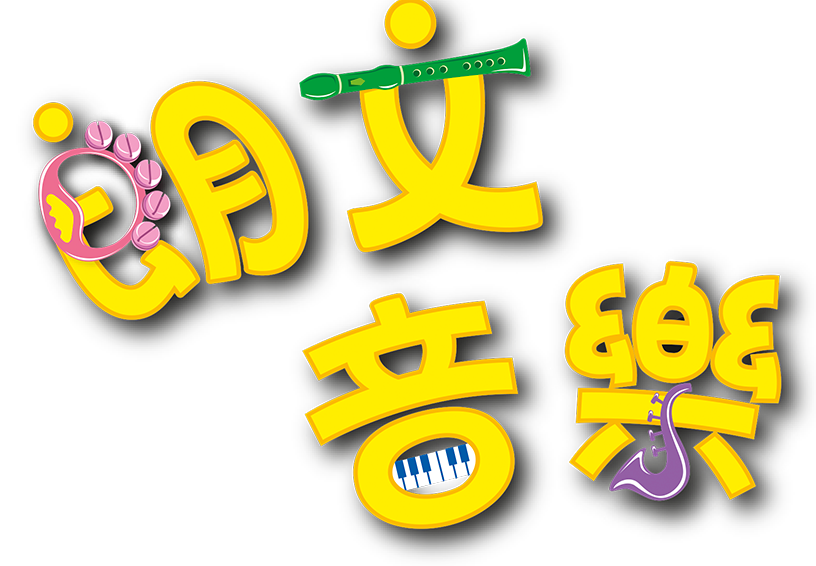 教學簡報
詩歌的節奏
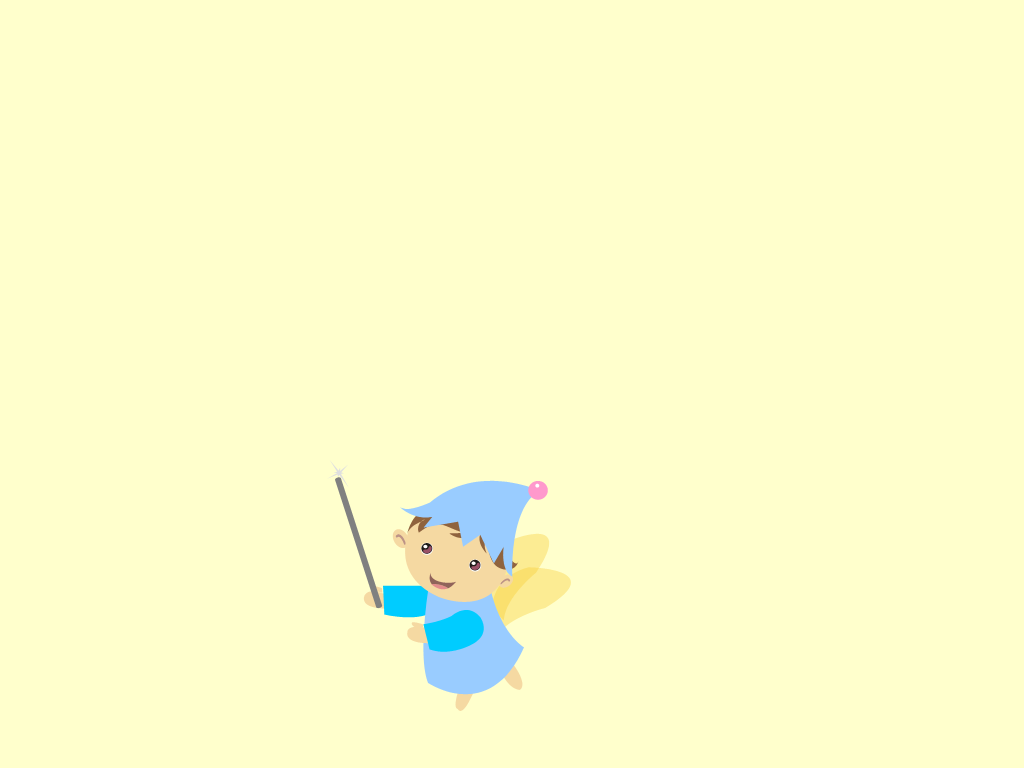 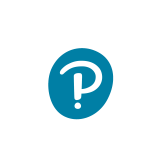 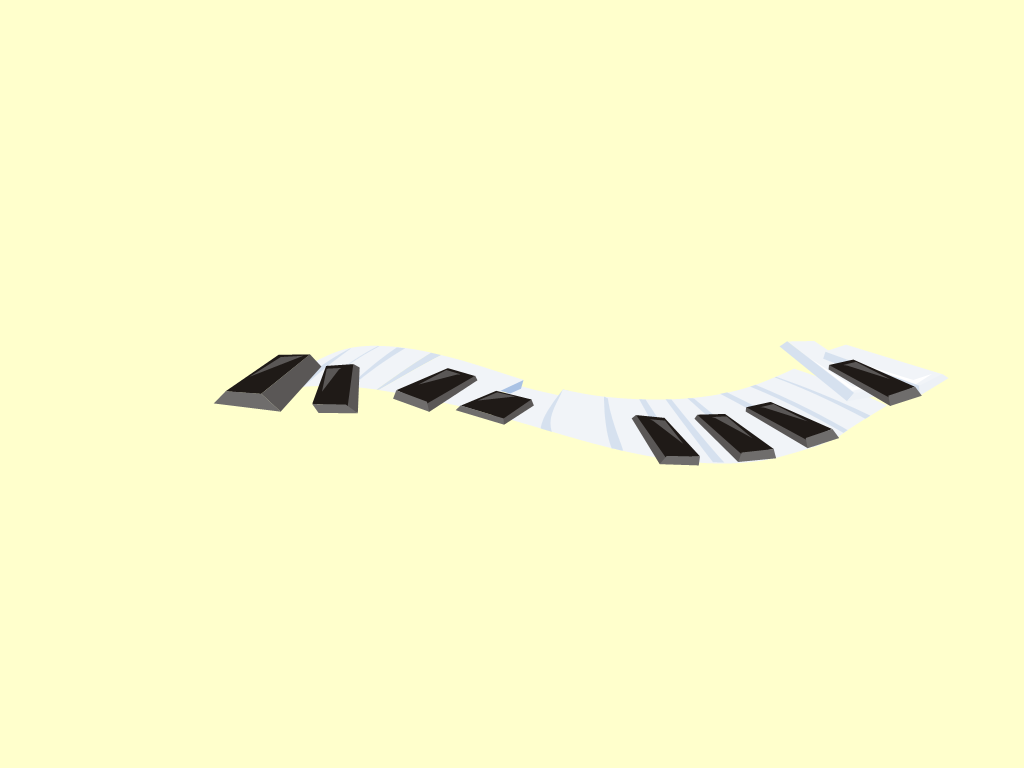 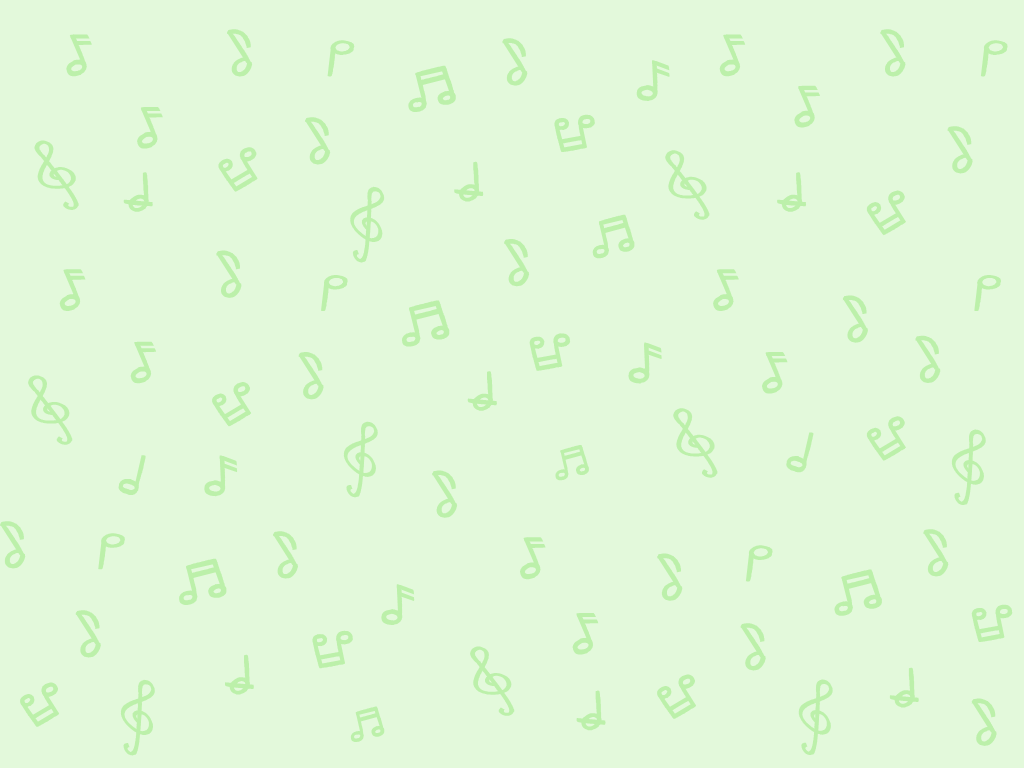 學習重點
準確地按節奏唸詩歌。
為詩歌創作動作，並按節奏做出來。
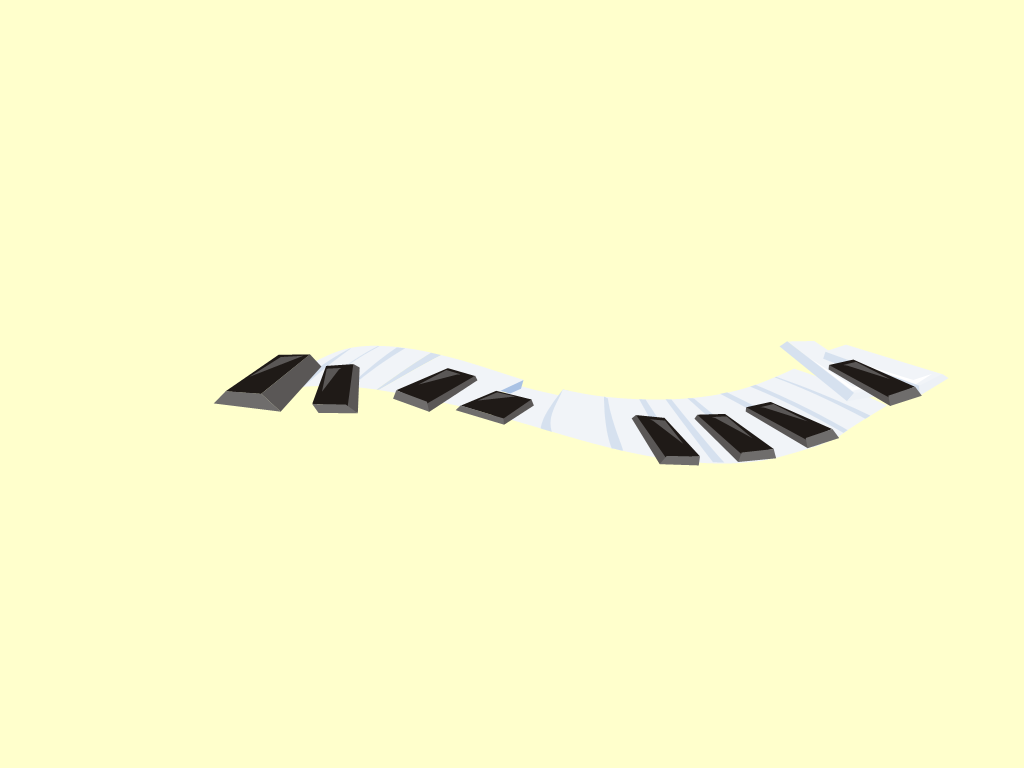 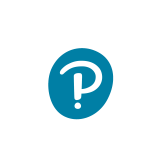 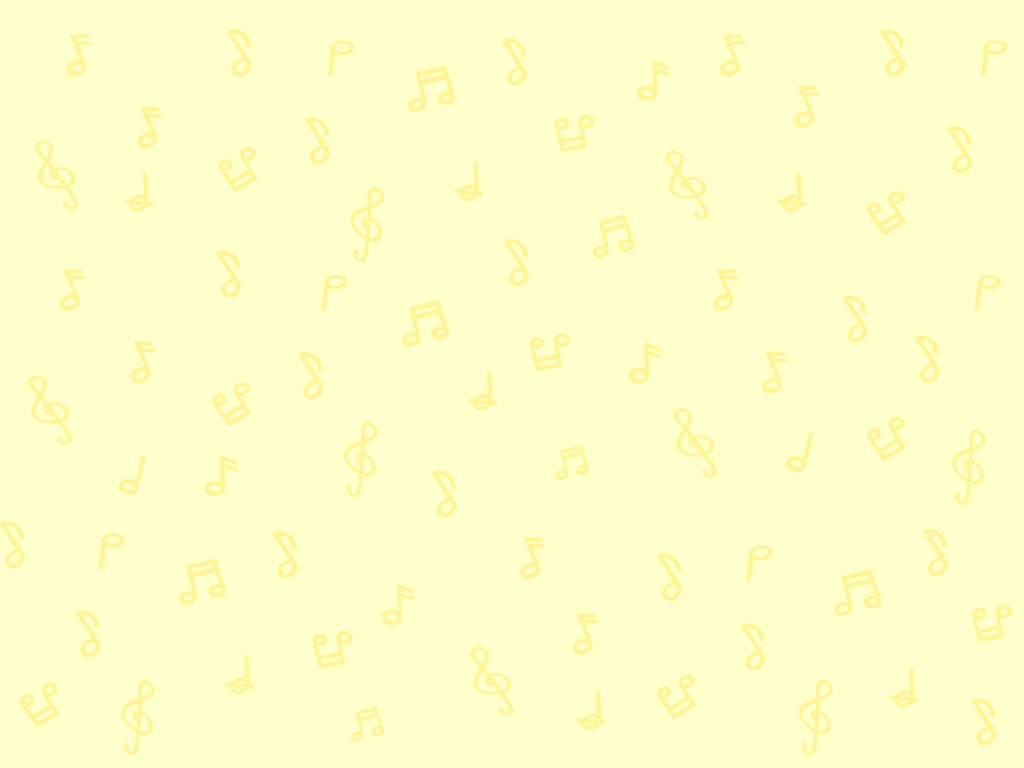 閱讀詩歌
閱讀詩歌《大笨象》，然後回答問題。
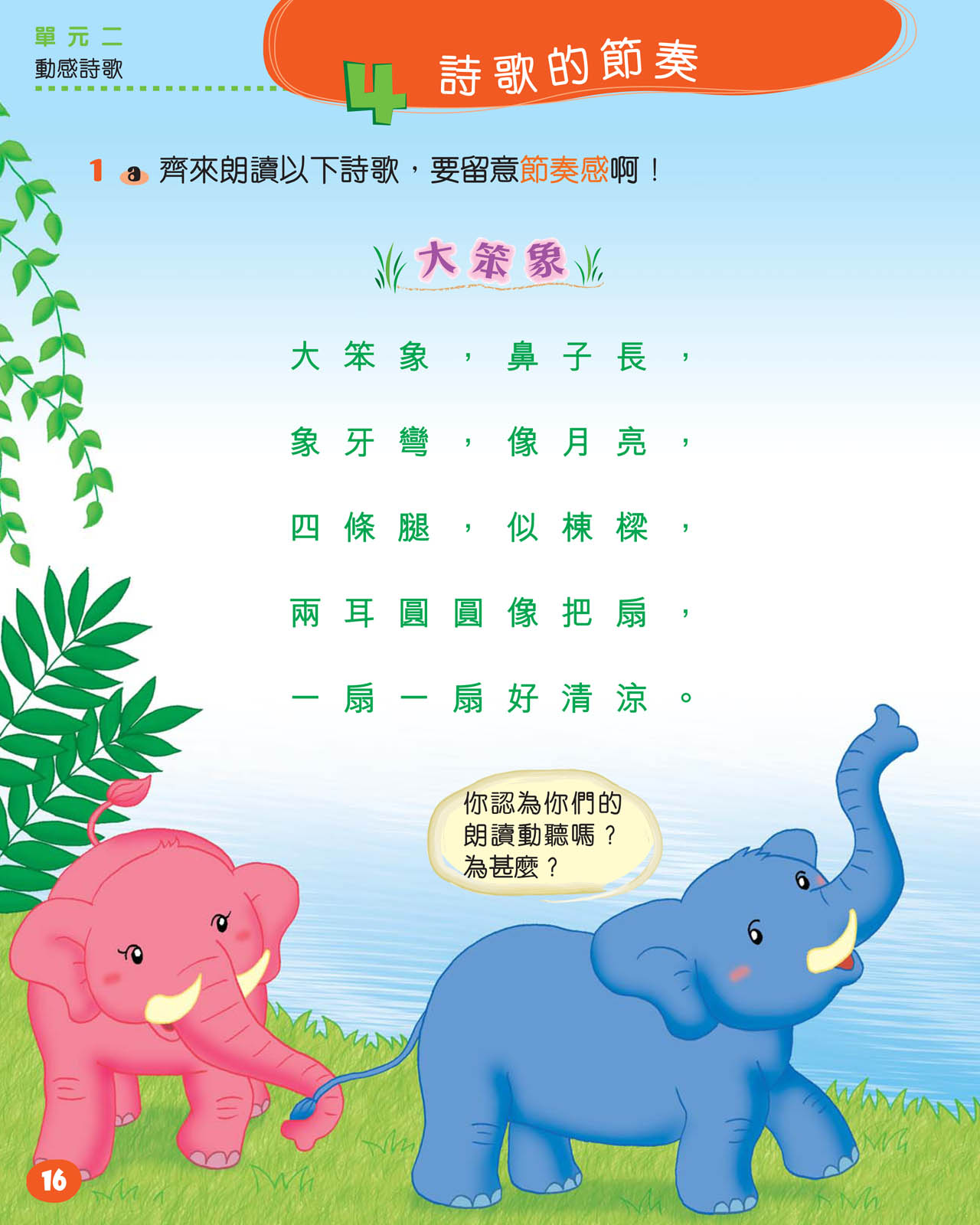 這首詩歌描寫甚麼動物？
大象
這首詩歌描寫了大象的哪些東西？
大象的外表，如鼻子、腿、耳朵
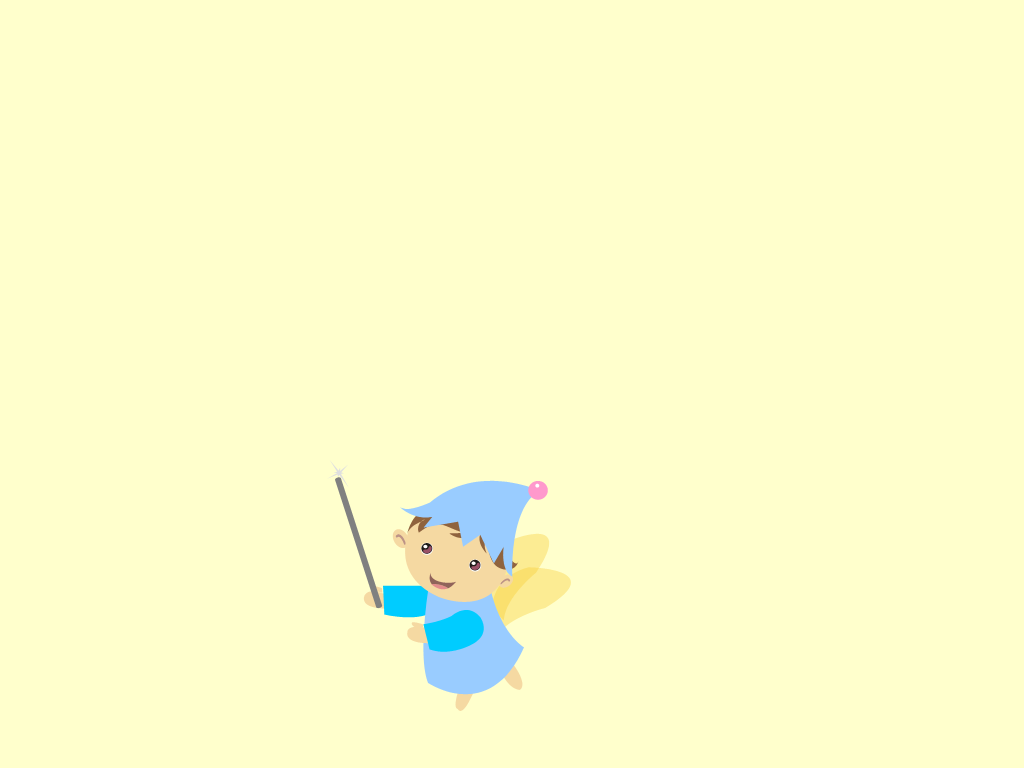 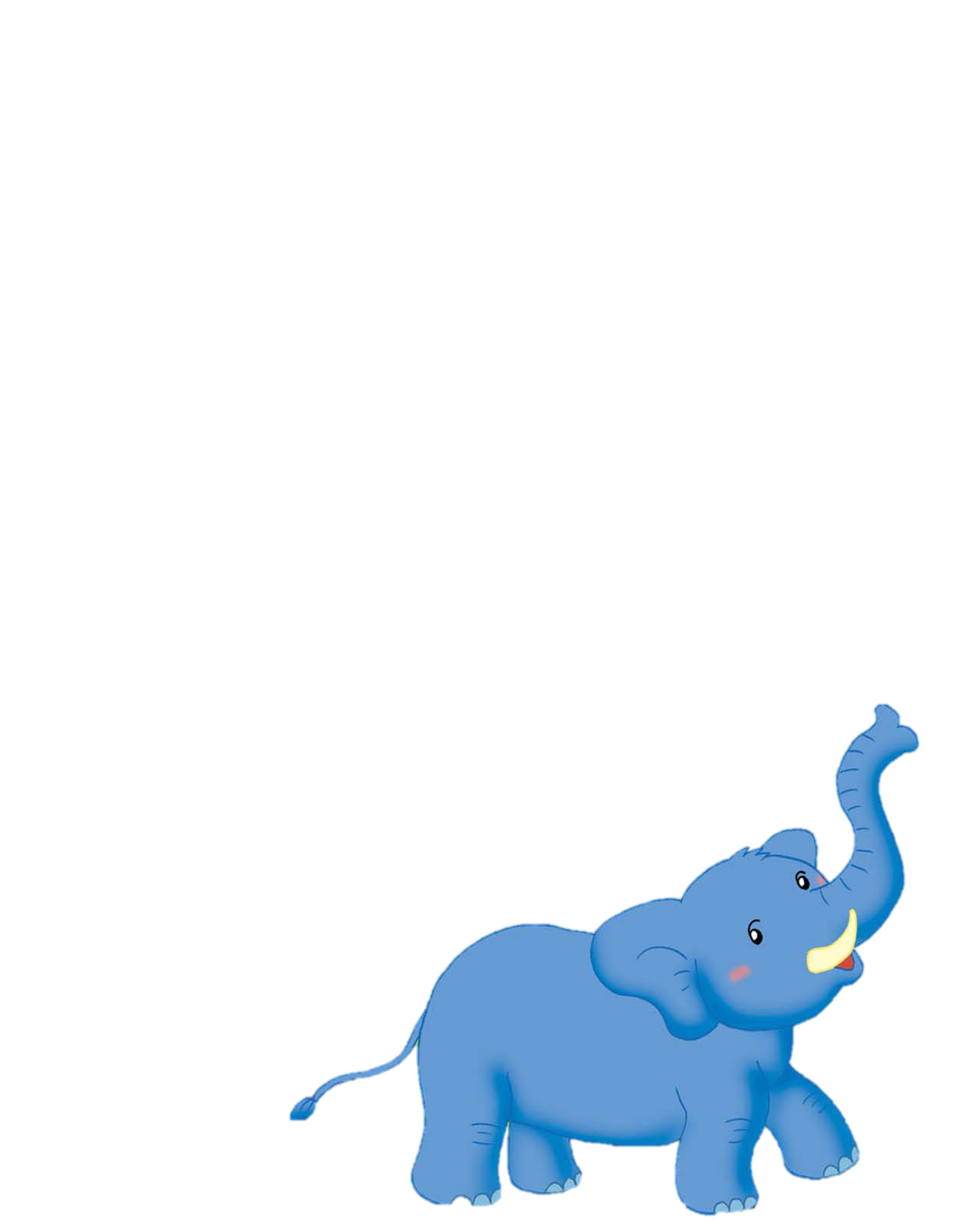 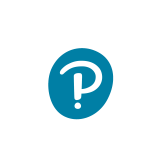 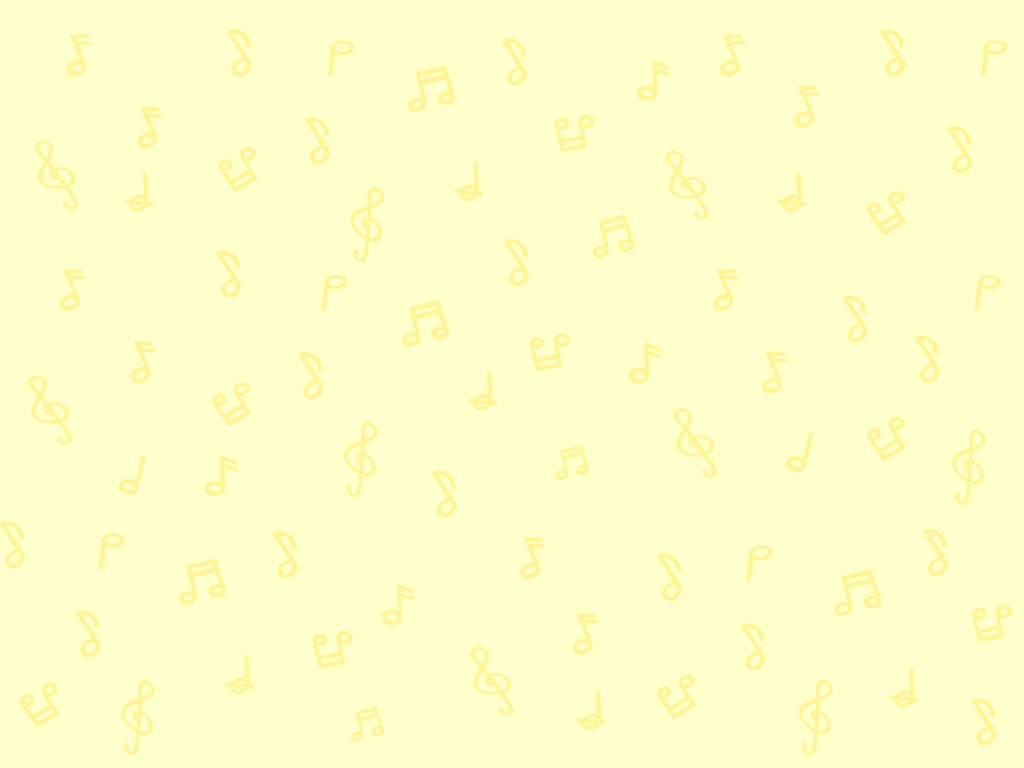 聆聽詩歌《大笨象》的兩個朗讀示範版本。
聆聽詩歌
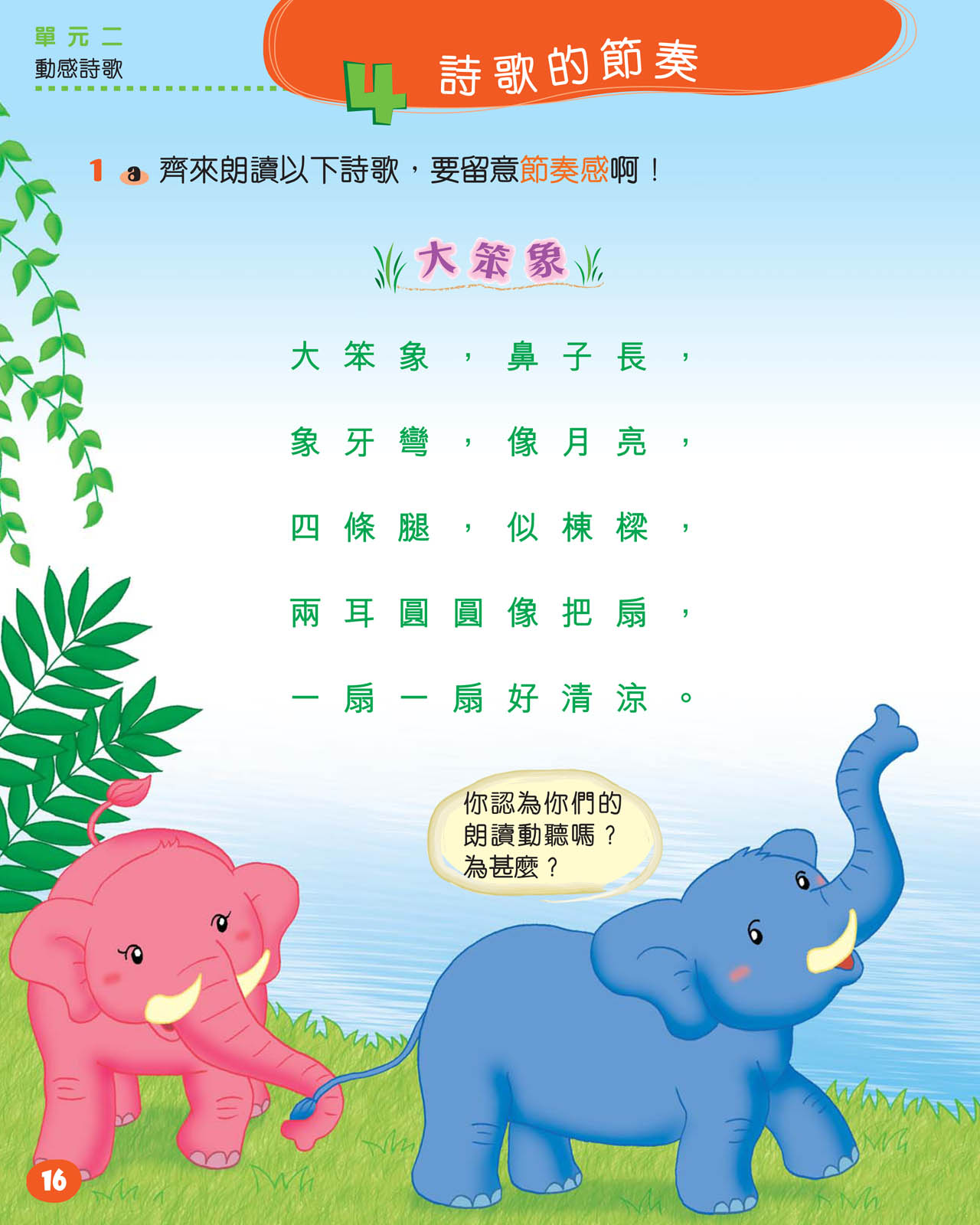 版本一：
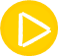 版本二：
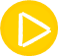 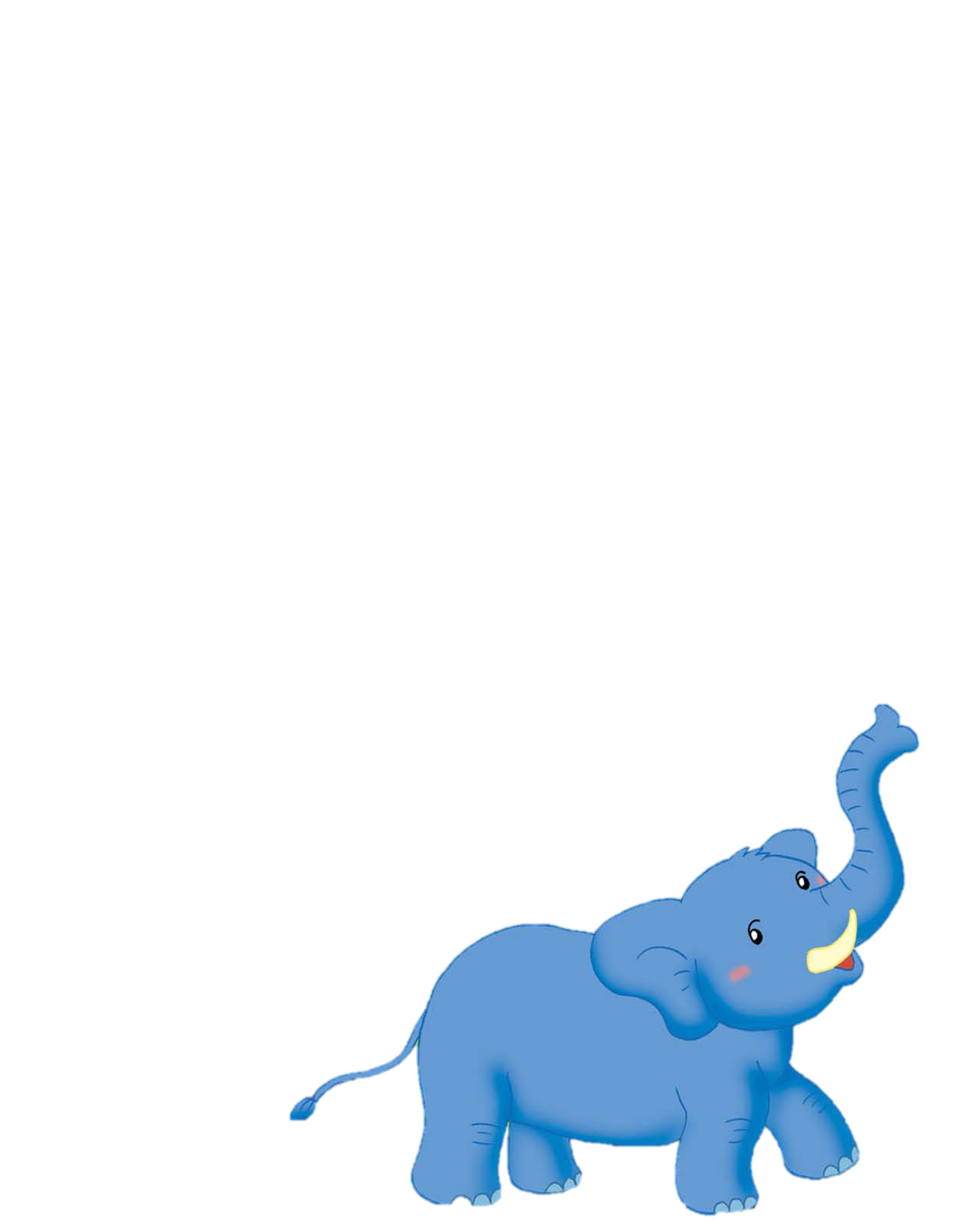 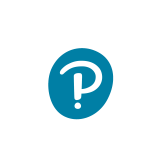 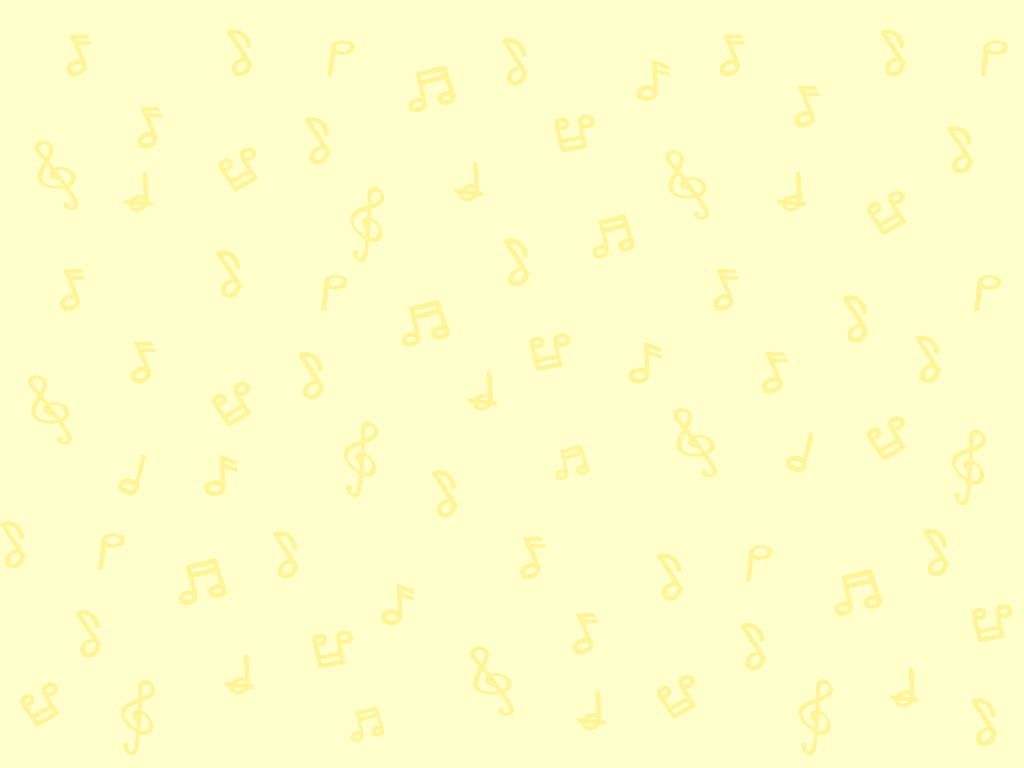 朗讀詩歌
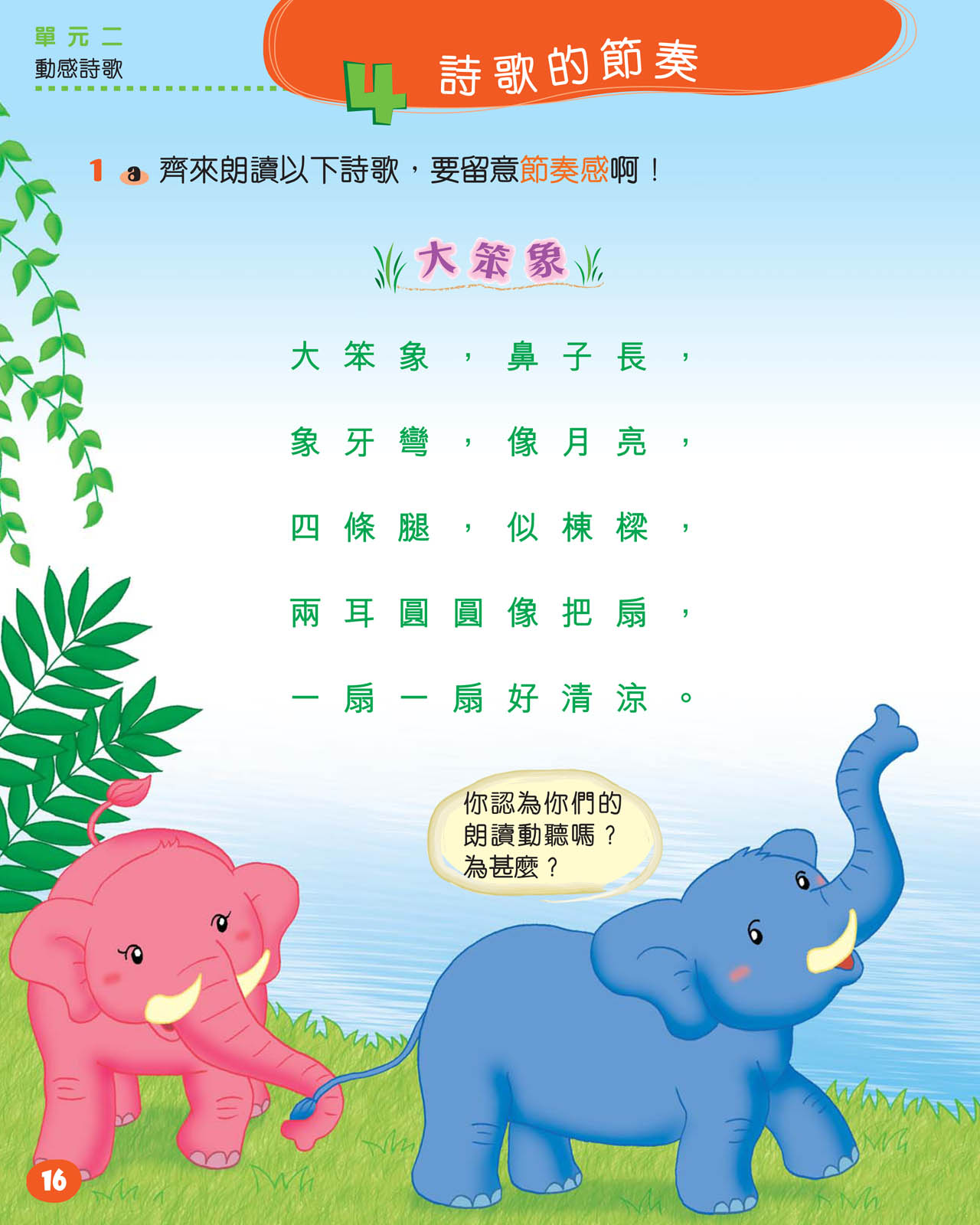 剛才的兩個朗讀示範版本，你較喜歡哪一個？
選其中一個版本，按該版本的節奏朗讀詩歌吧！
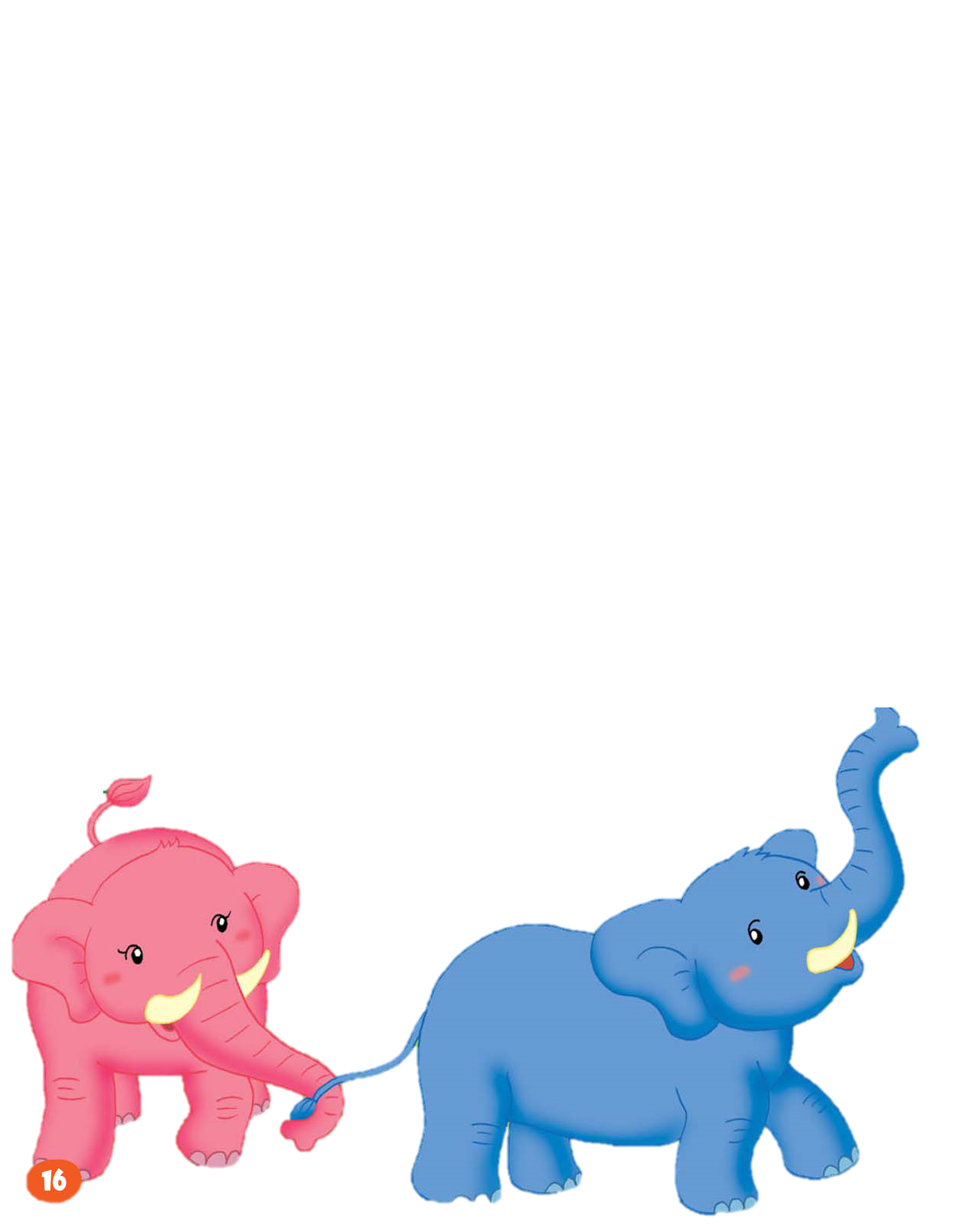 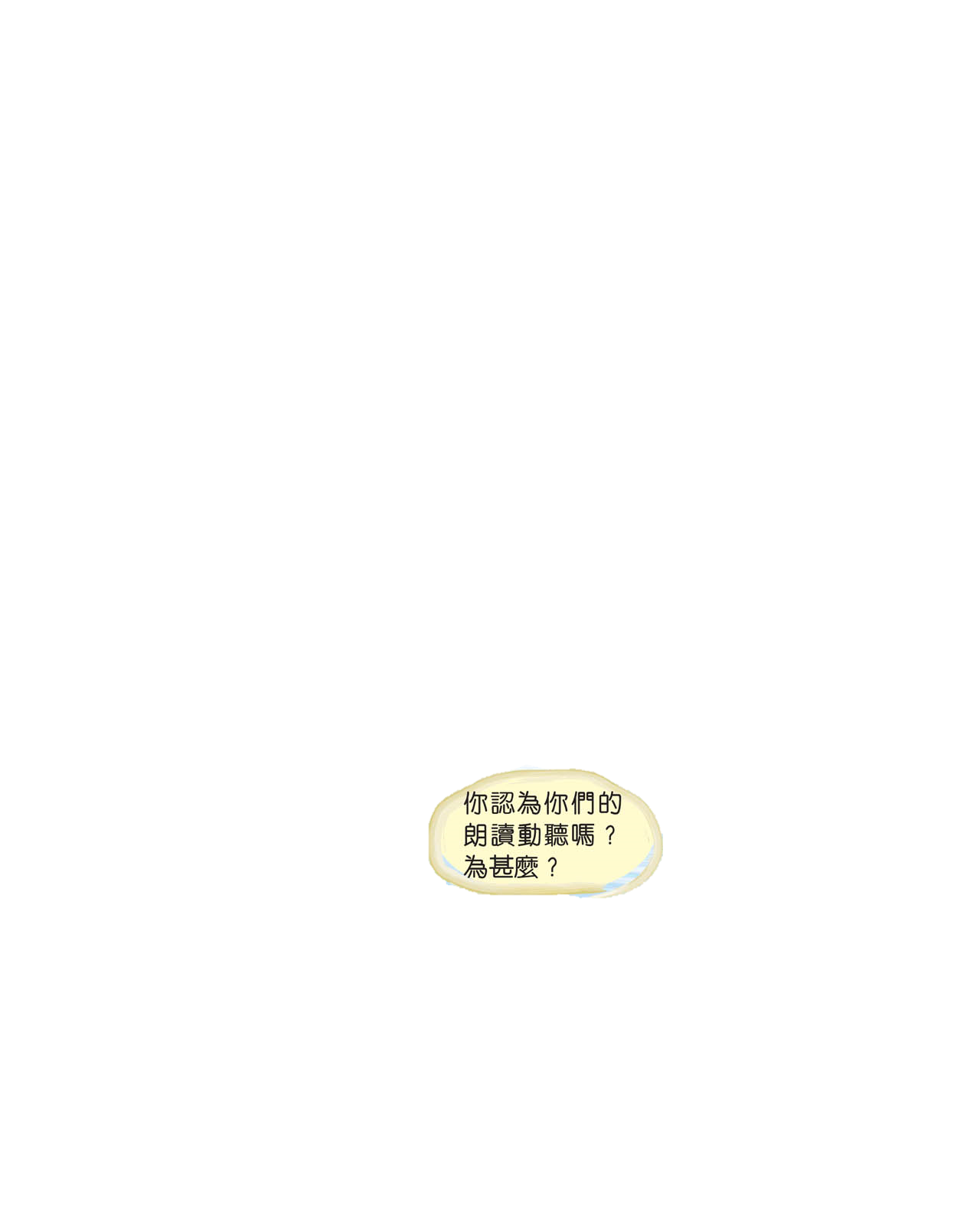 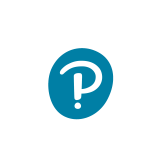 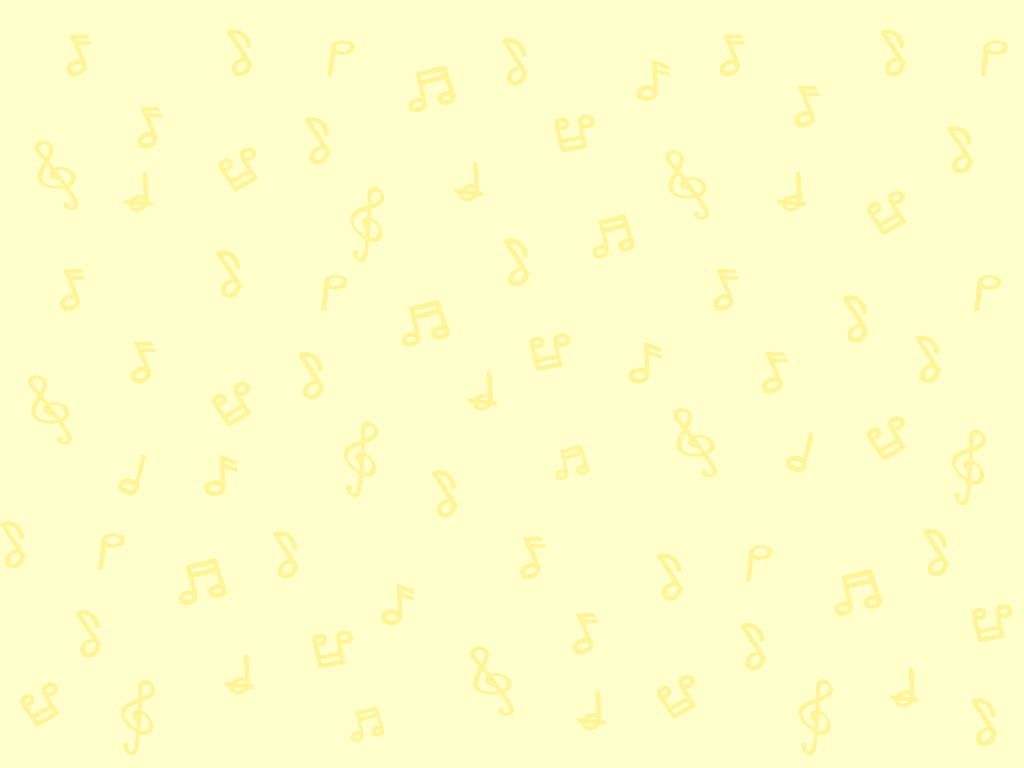 試用節奏口訣讀出          、
         和            。
唸節奏口訣
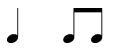 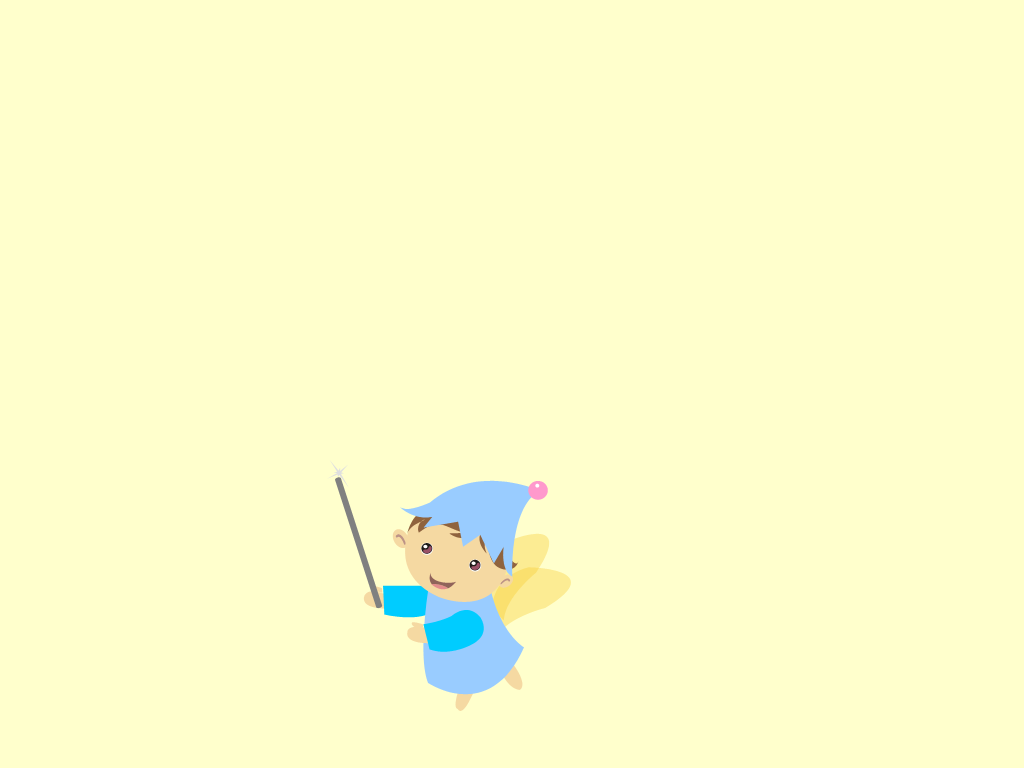 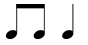 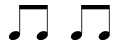 是ti-ti ta
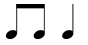 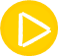 是ti-ti ti-ti
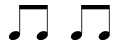 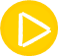 是ta ti-ti
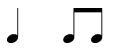 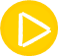 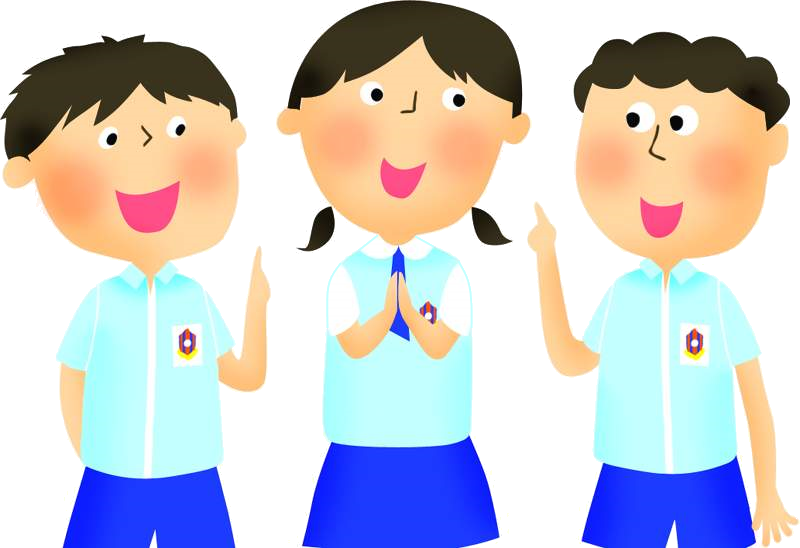 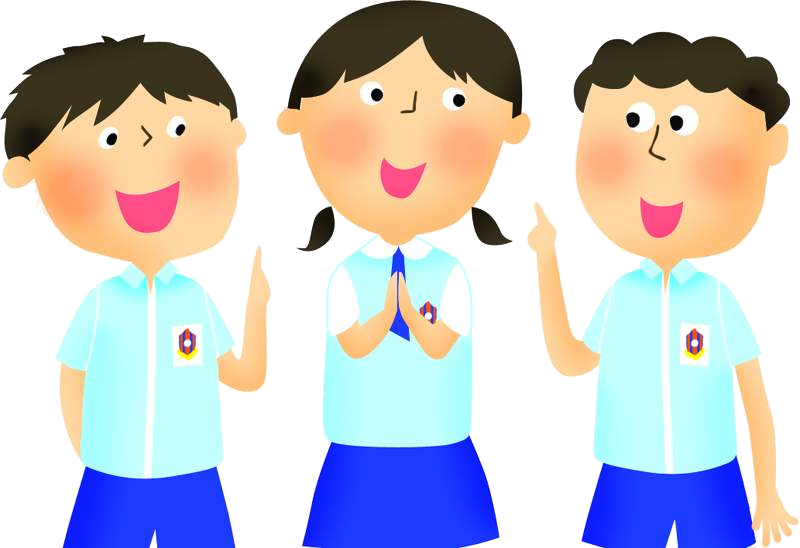 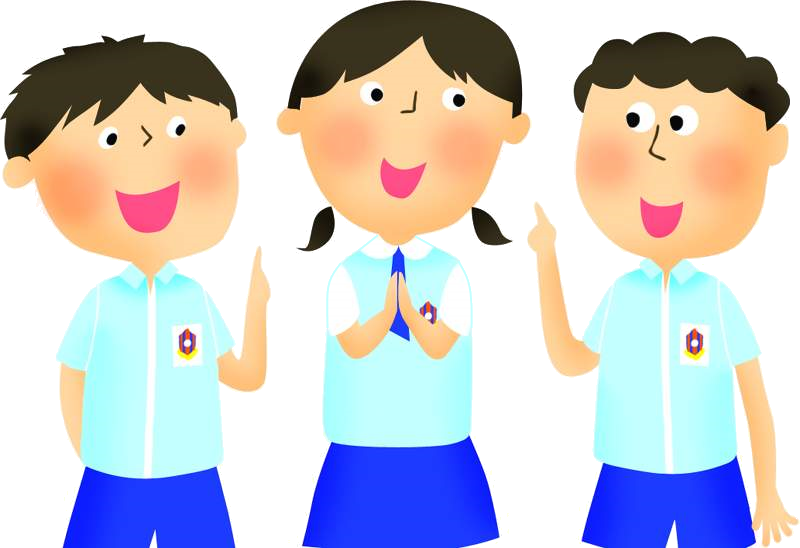 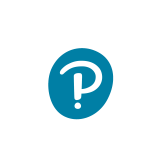 剛才朗讀《大笨象》的時候，你運用了甚麼節奏？試記錄每句所使用的節奏，完成課本內的練習，把文字跟節奏用線連起來。
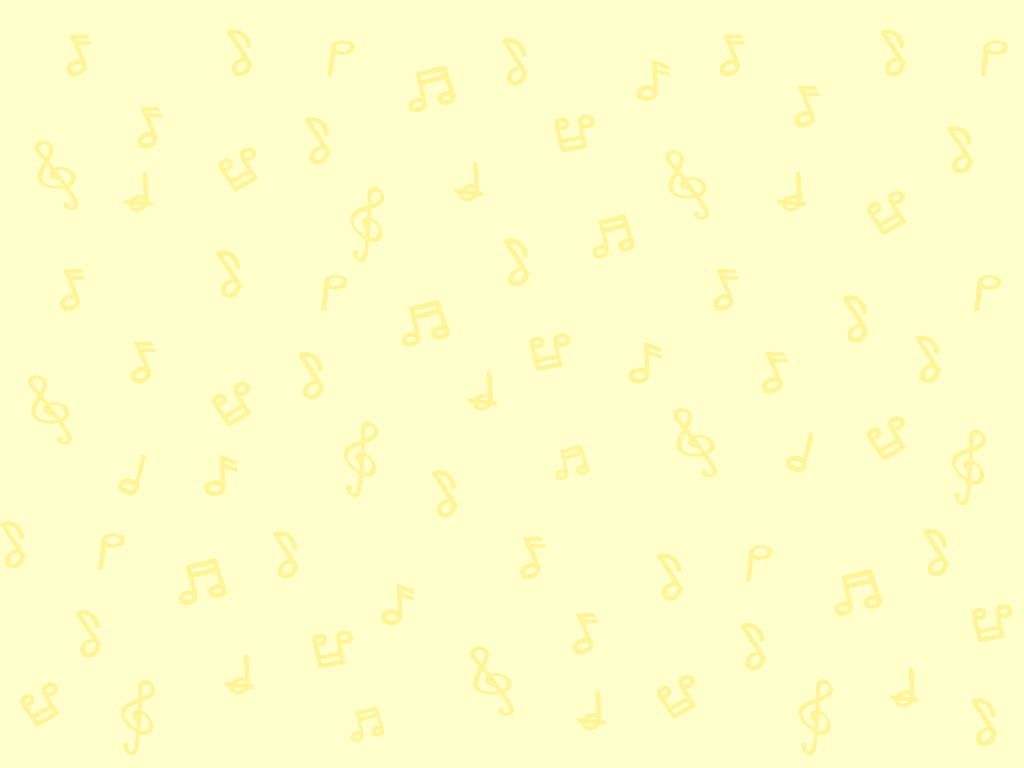 分辨詩句節奏
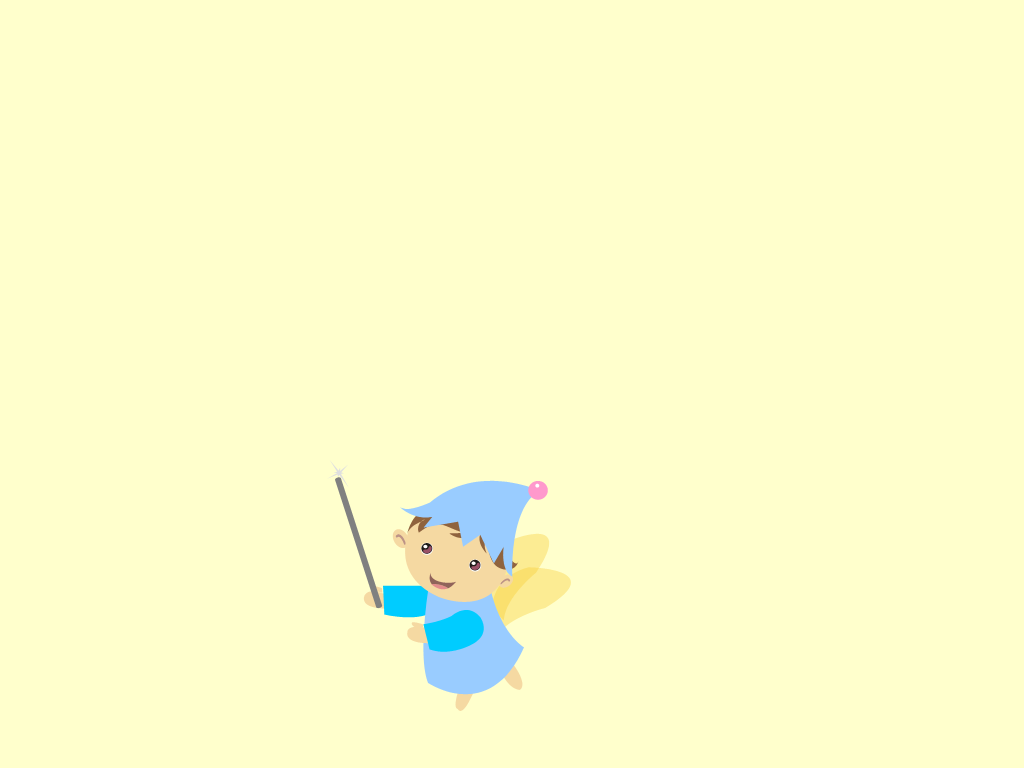 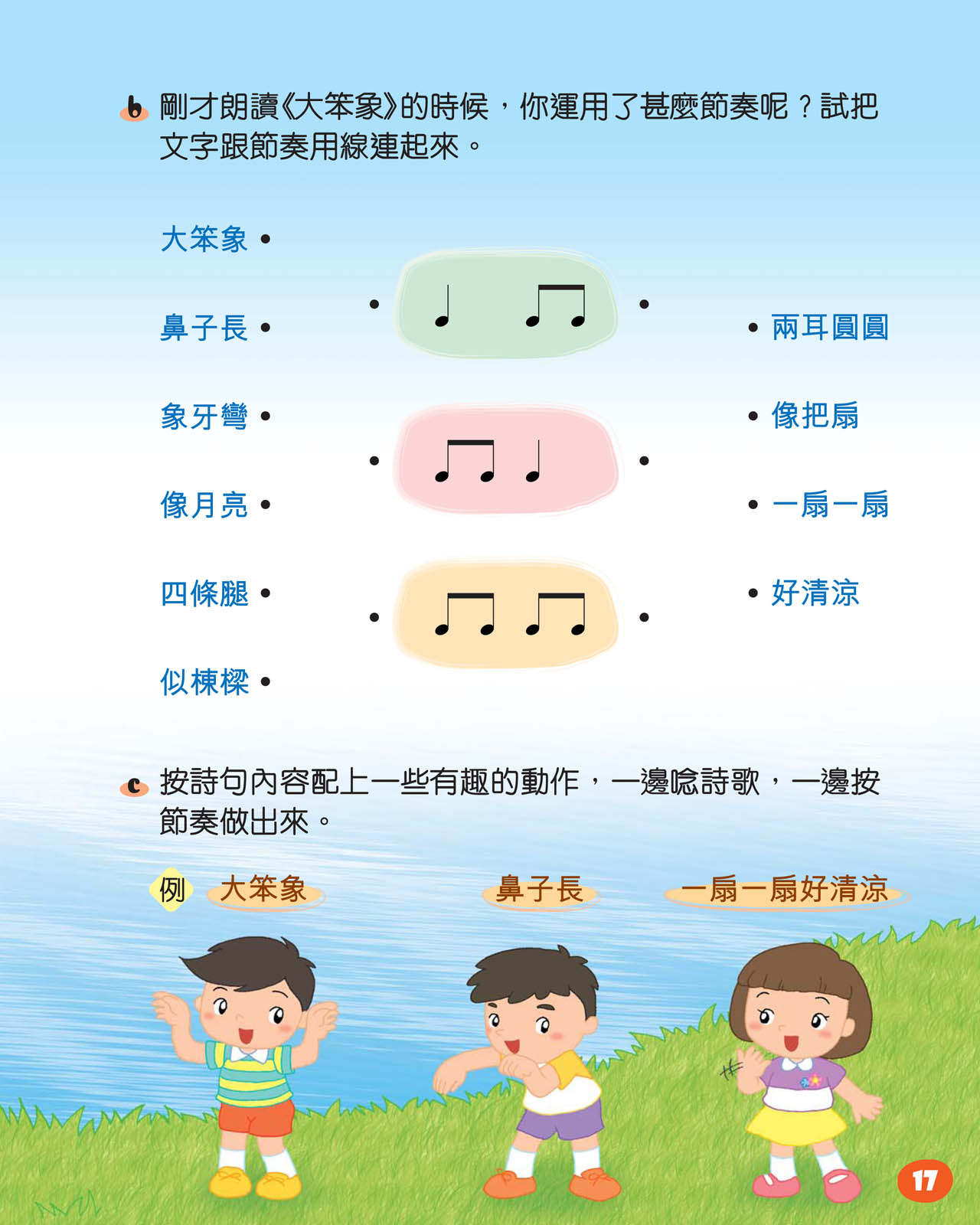 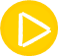 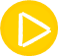 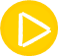 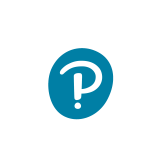 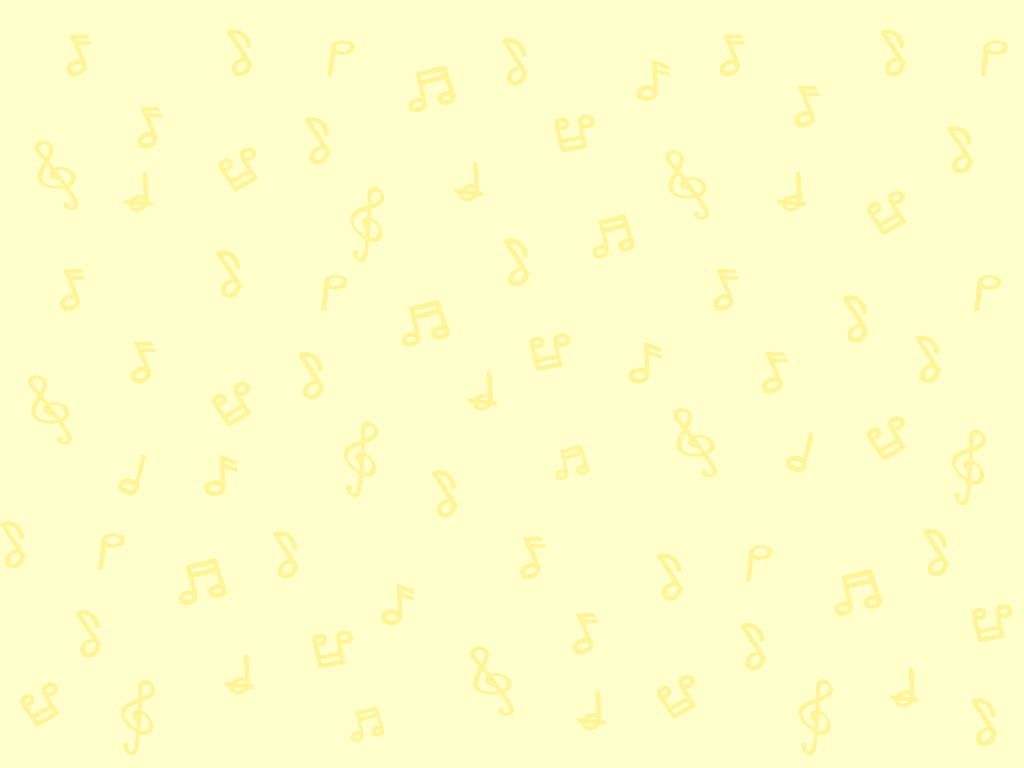 分辨詩句節奏
版本一：
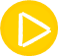 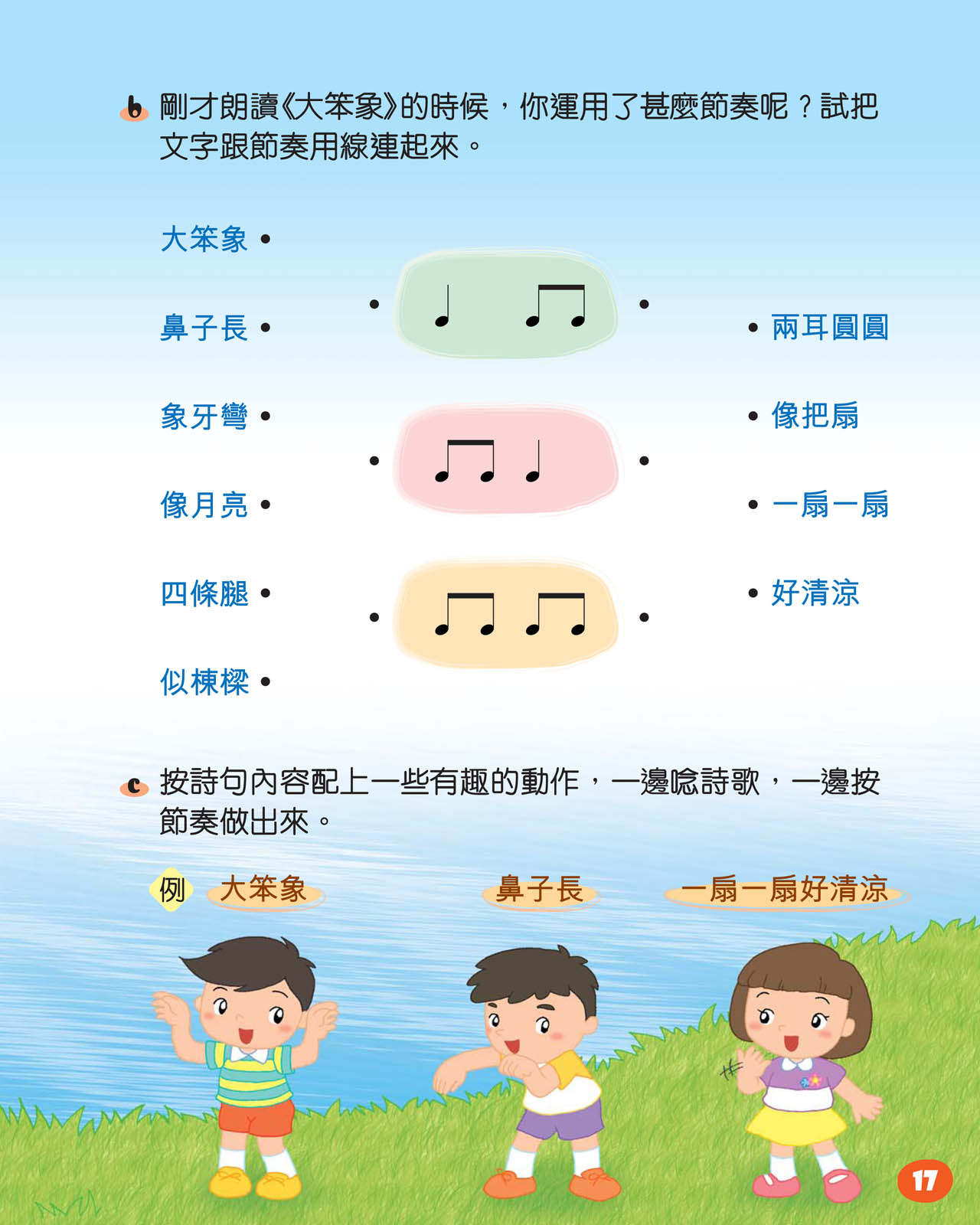 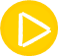 這是版本一的詩句所運用的節奏
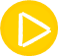 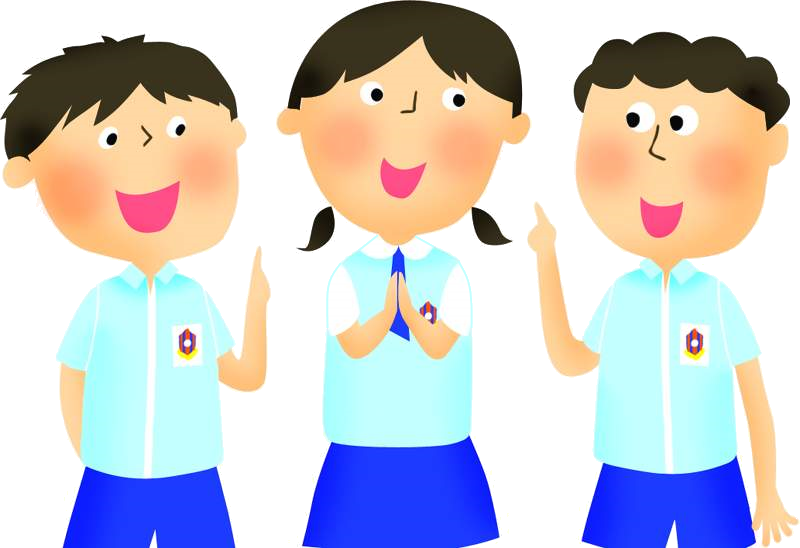 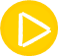 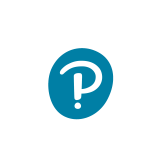 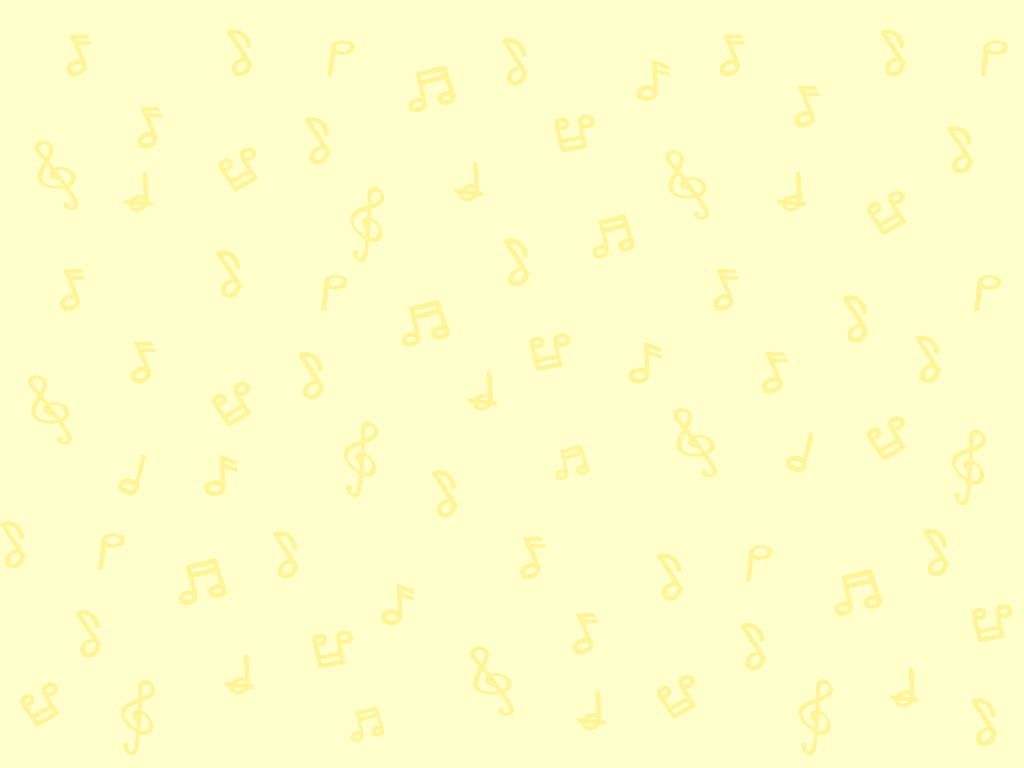 分辨詩句節奏
版本二：
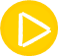 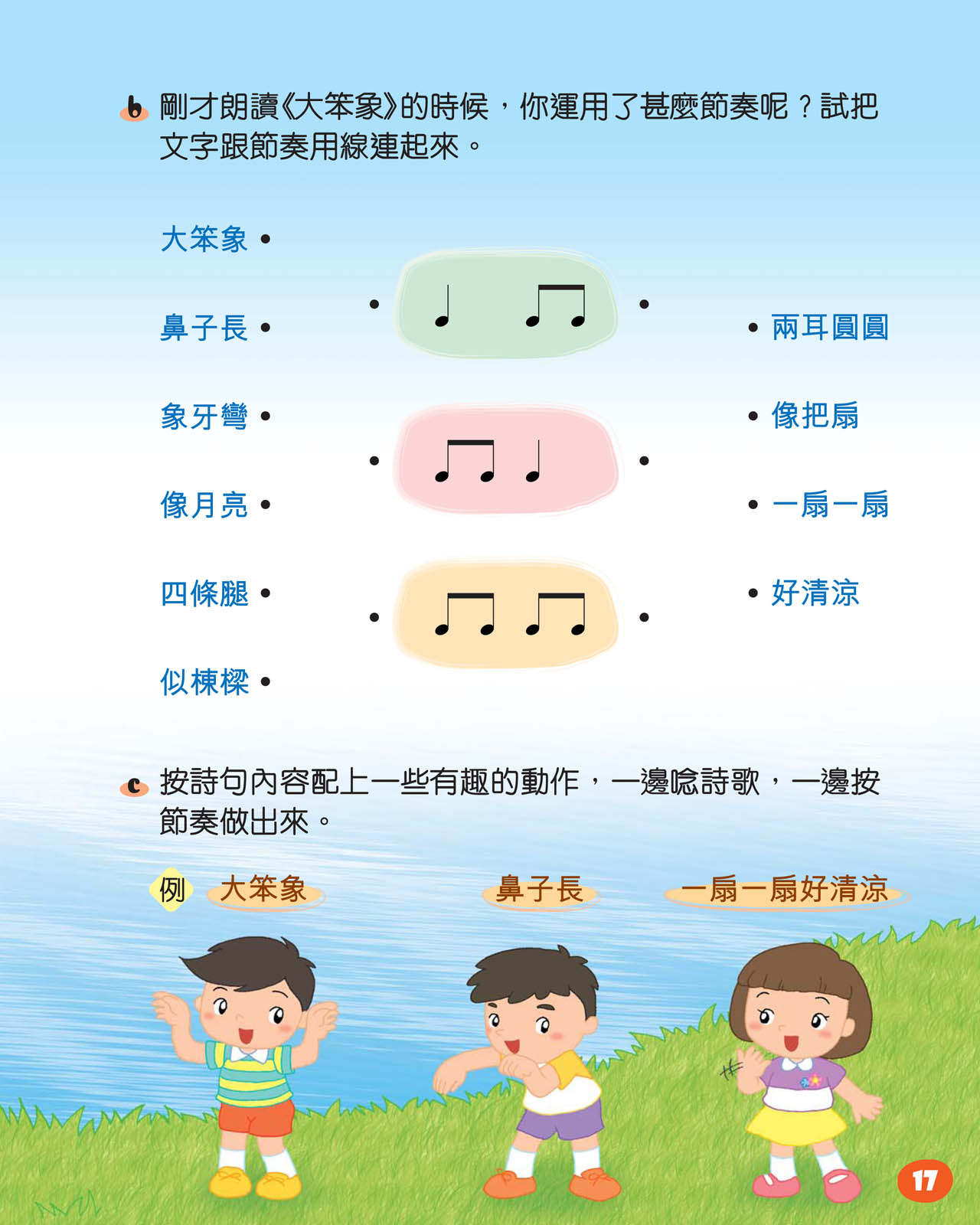 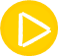 這是版本二的詩句所運用的節奏
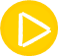 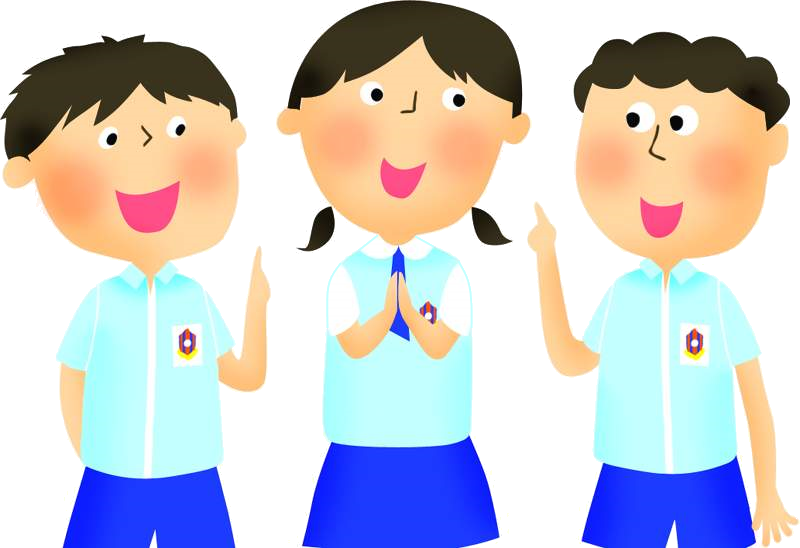 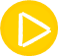 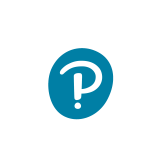 按詩句內容配上一些有趣的動作，以下是一些例子：
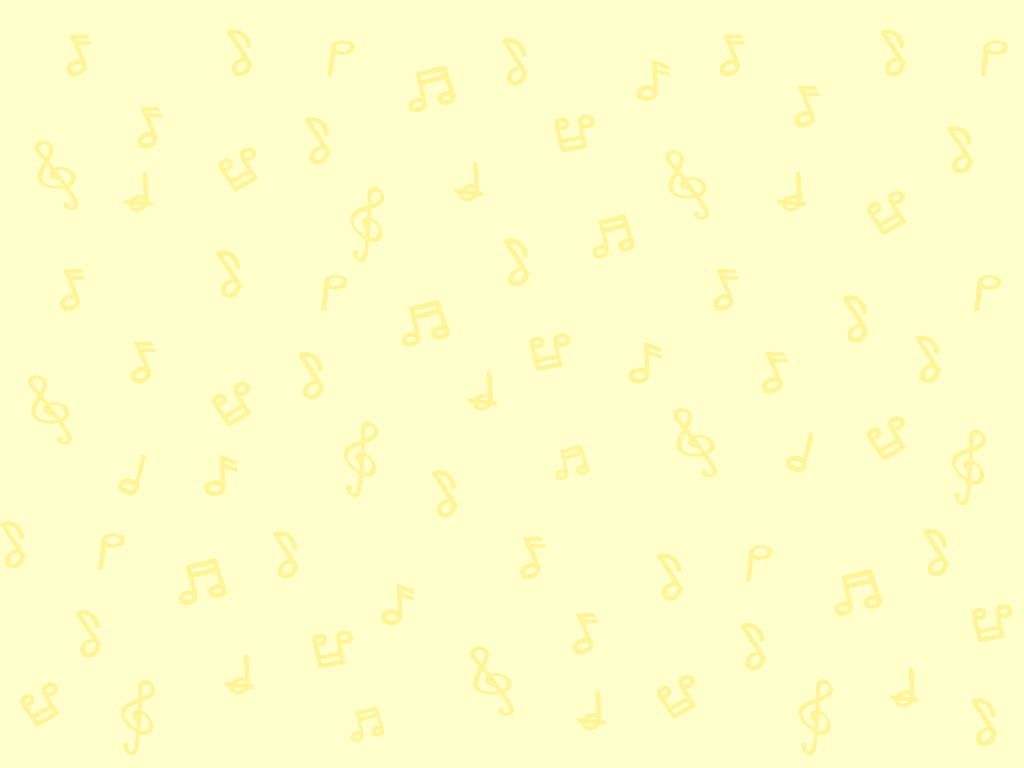 為詩歌創動作
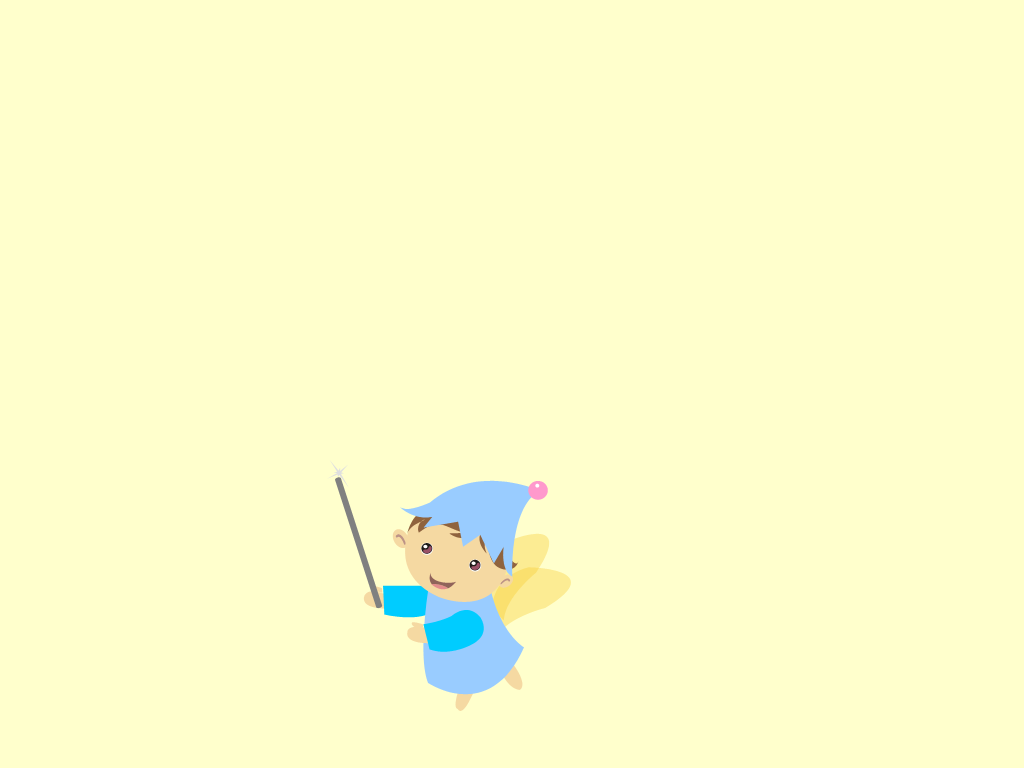 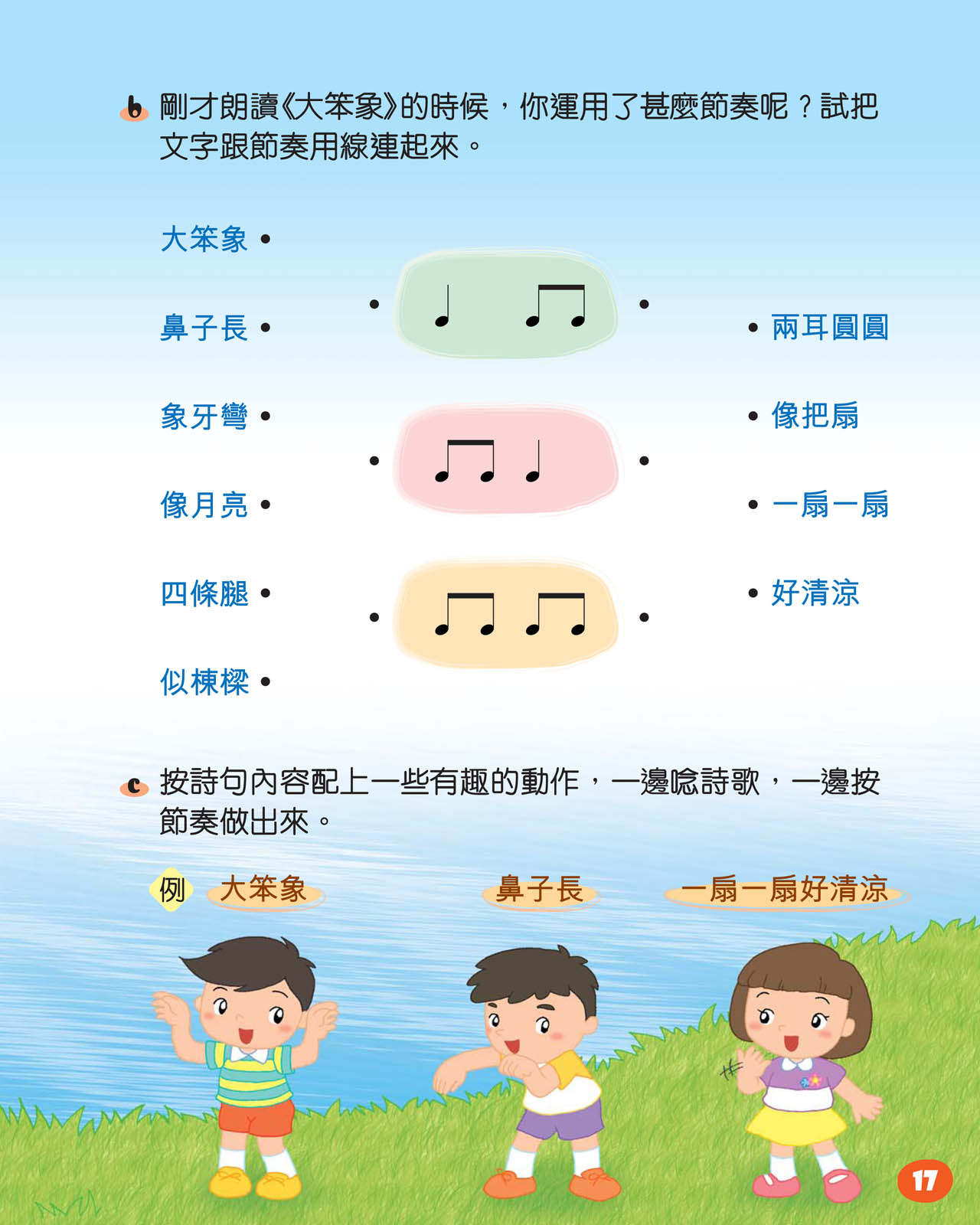 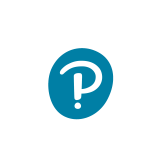 你還想到甚麼有趣的動作？一起發揮創意吧！
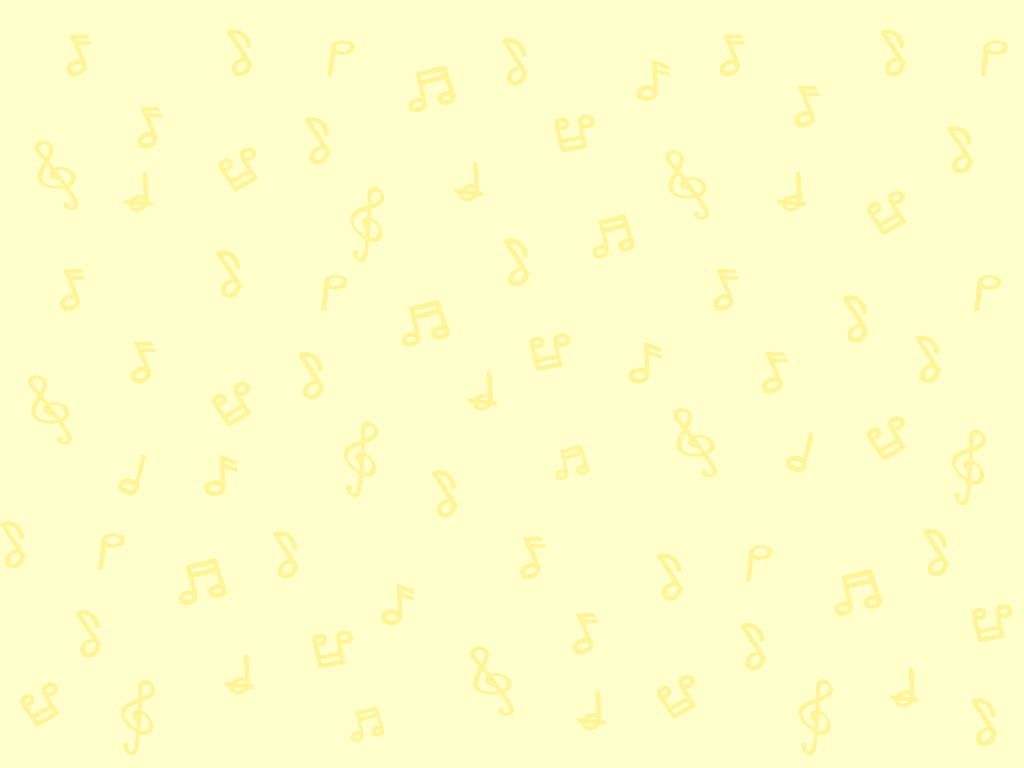 為詩歌創動作
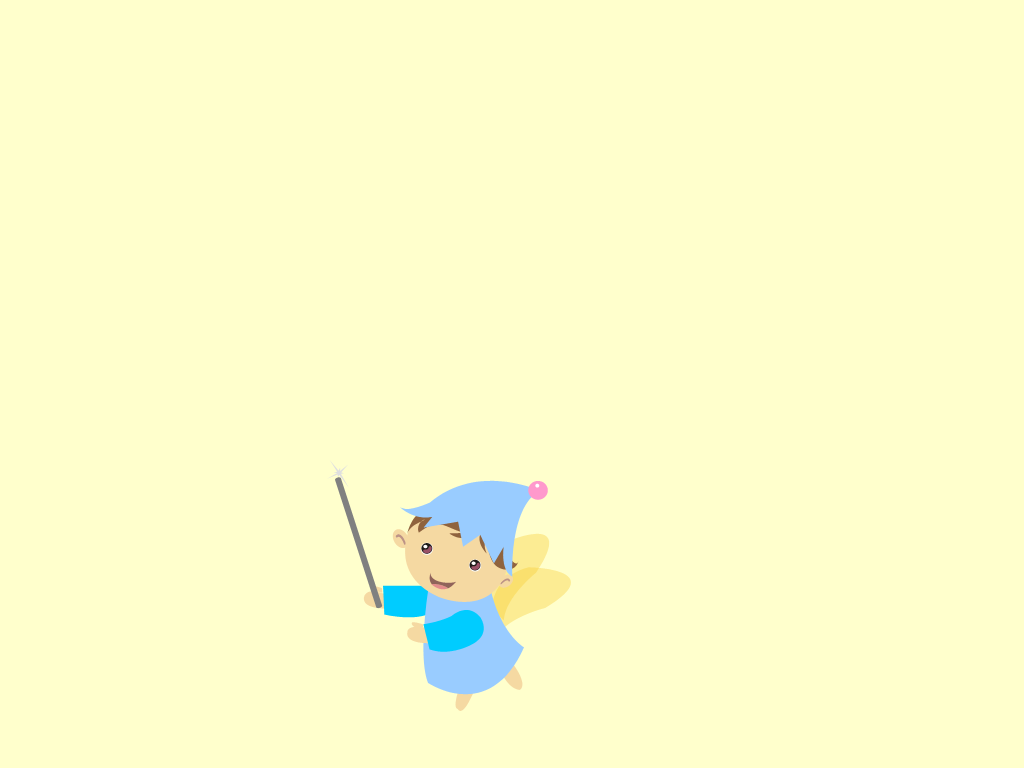 四條腿，似棟樑：兩手圍起來成圓柱狀
像月亮：用手在空中畫出彎月的樣子
兩耳圓圓像把扇：兩手放在耳朵旁，擺動幾下
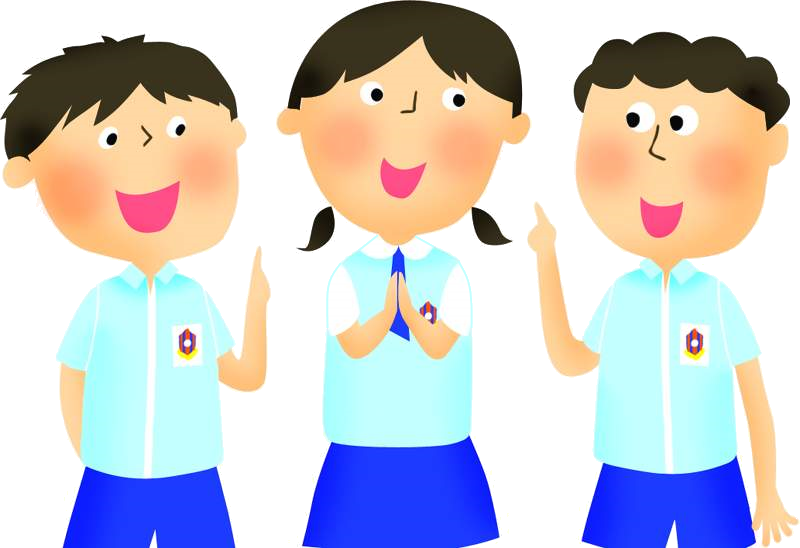 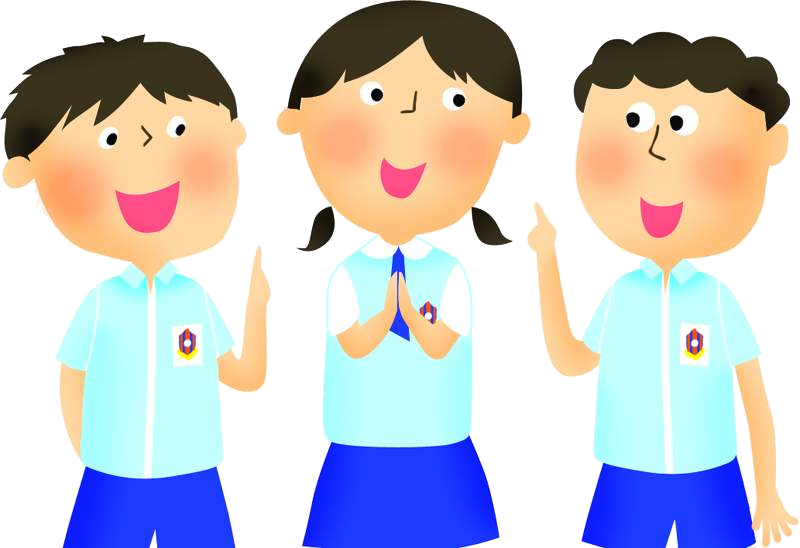 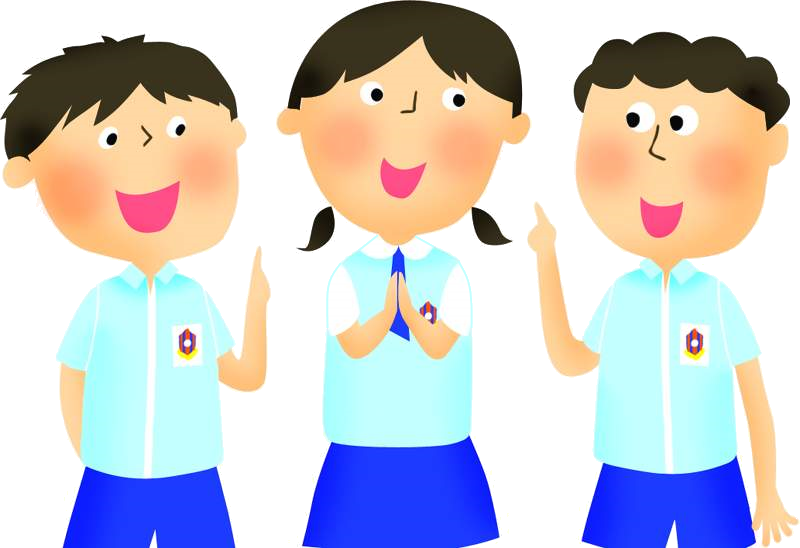 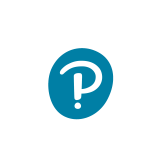 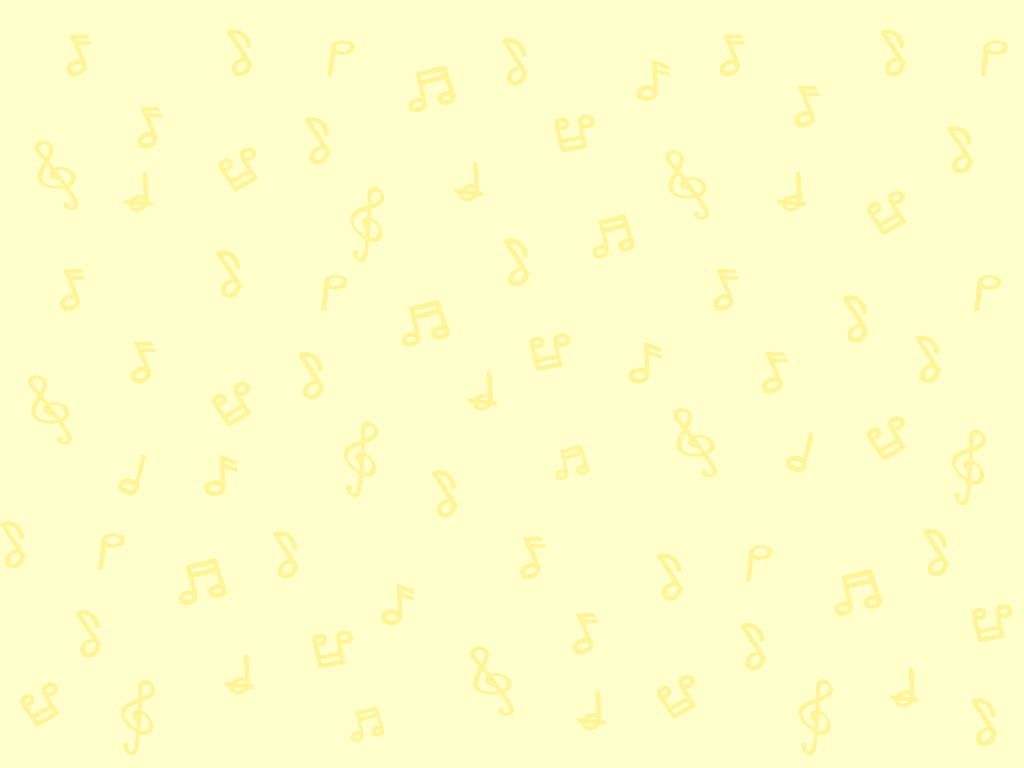 為詩歌創動作
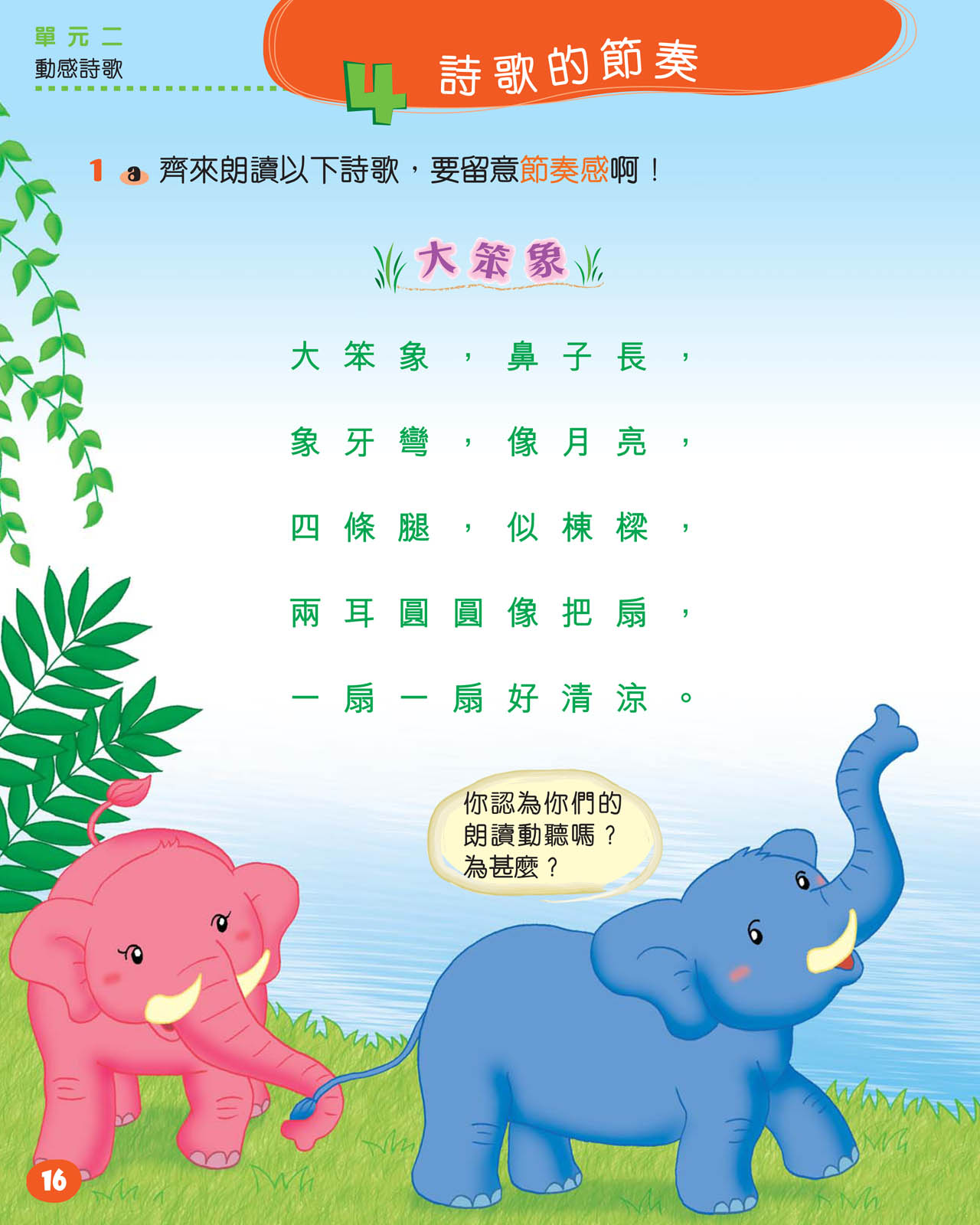 為詩句創作動作後，大家一邊唸詩歌，一邊按節奏做出來吧！
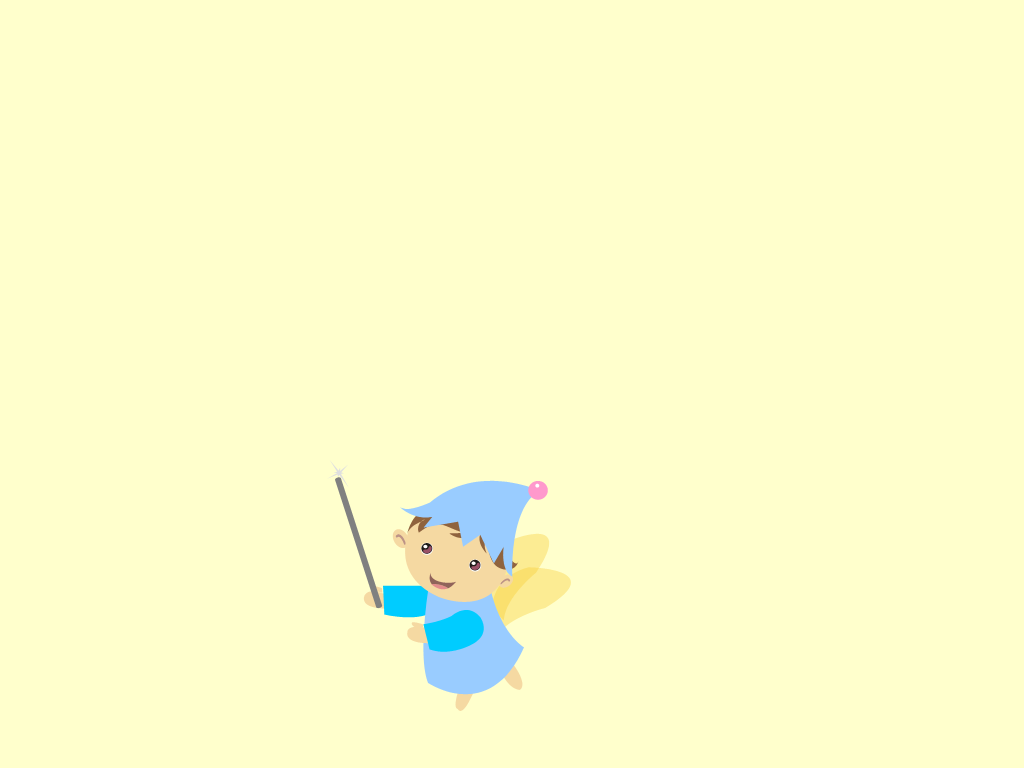 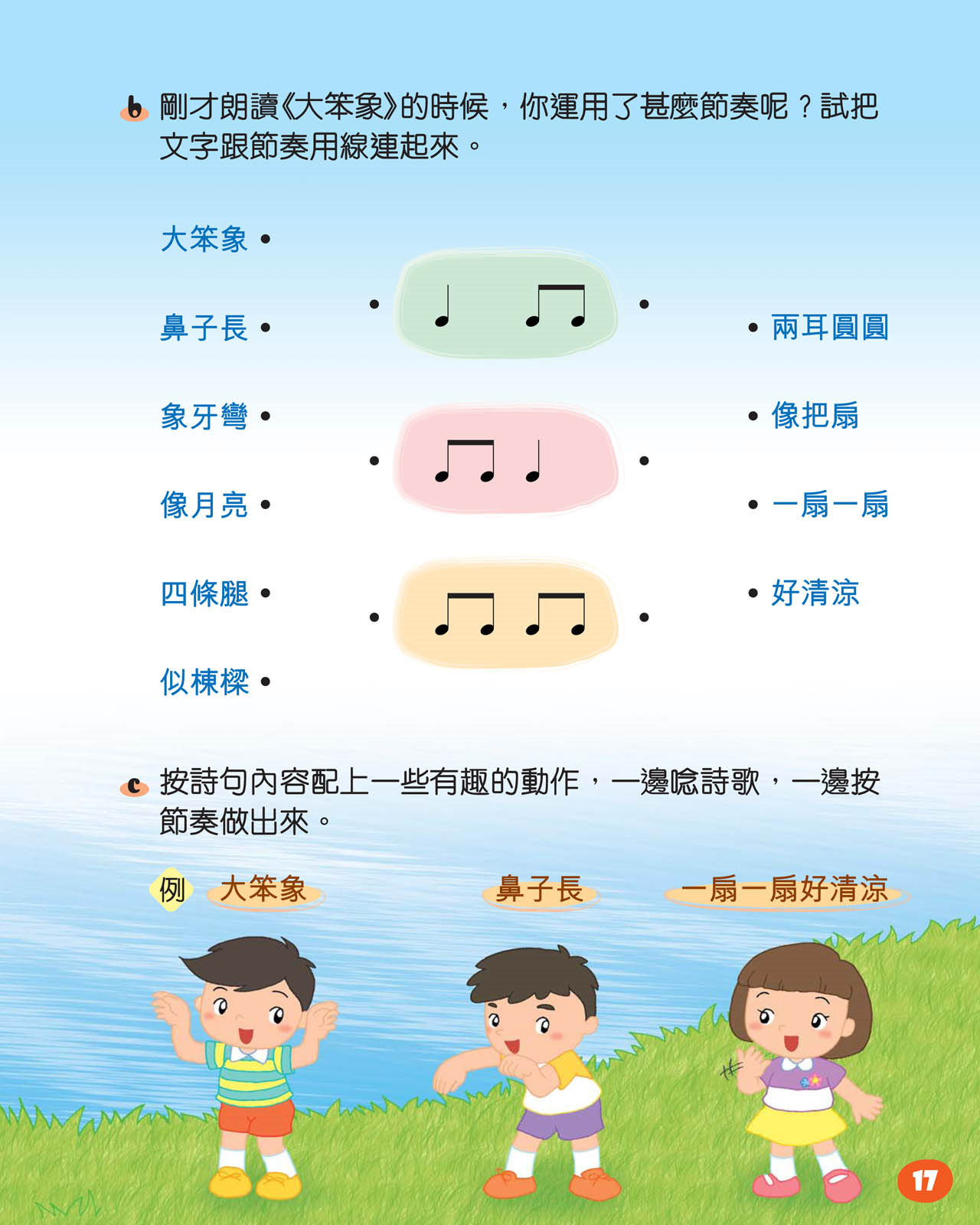 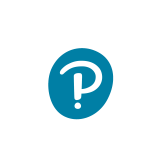 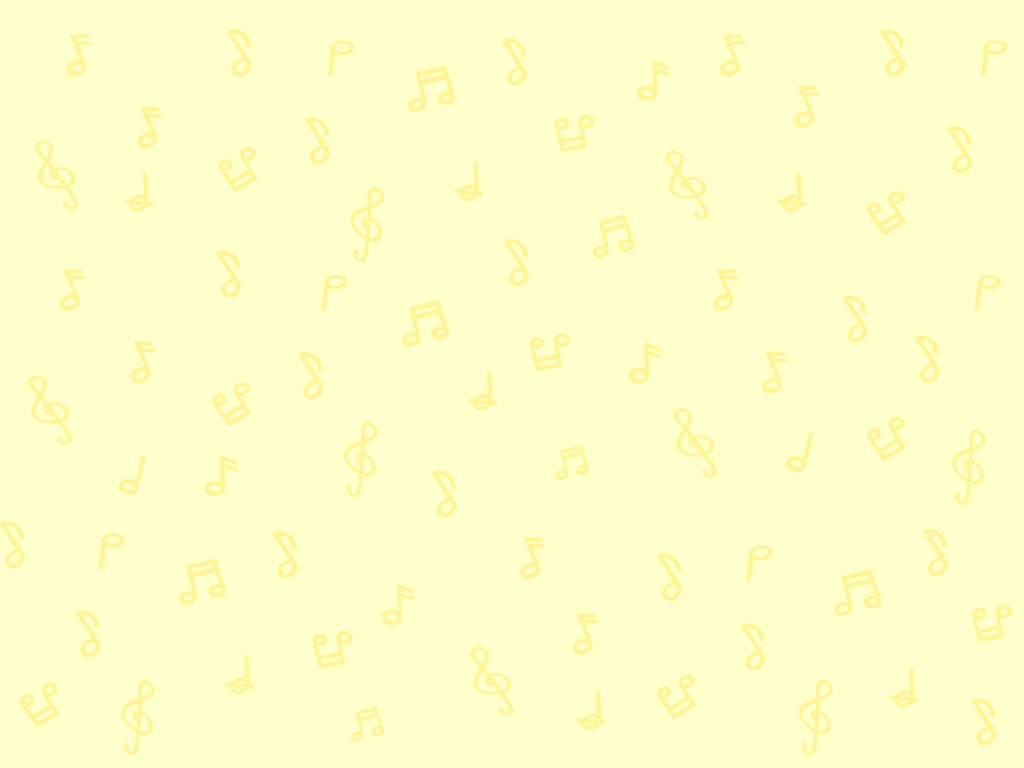 評估及自學資源
評估資源
完成工作紙　，辨別詩句所運用的節奏。
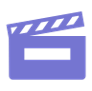 觀看影片　　，欣賞一首著名的唐詩，並跟着影片有節奏地朗讀詩歌。
自學資源
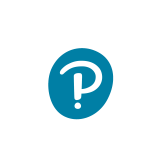 完
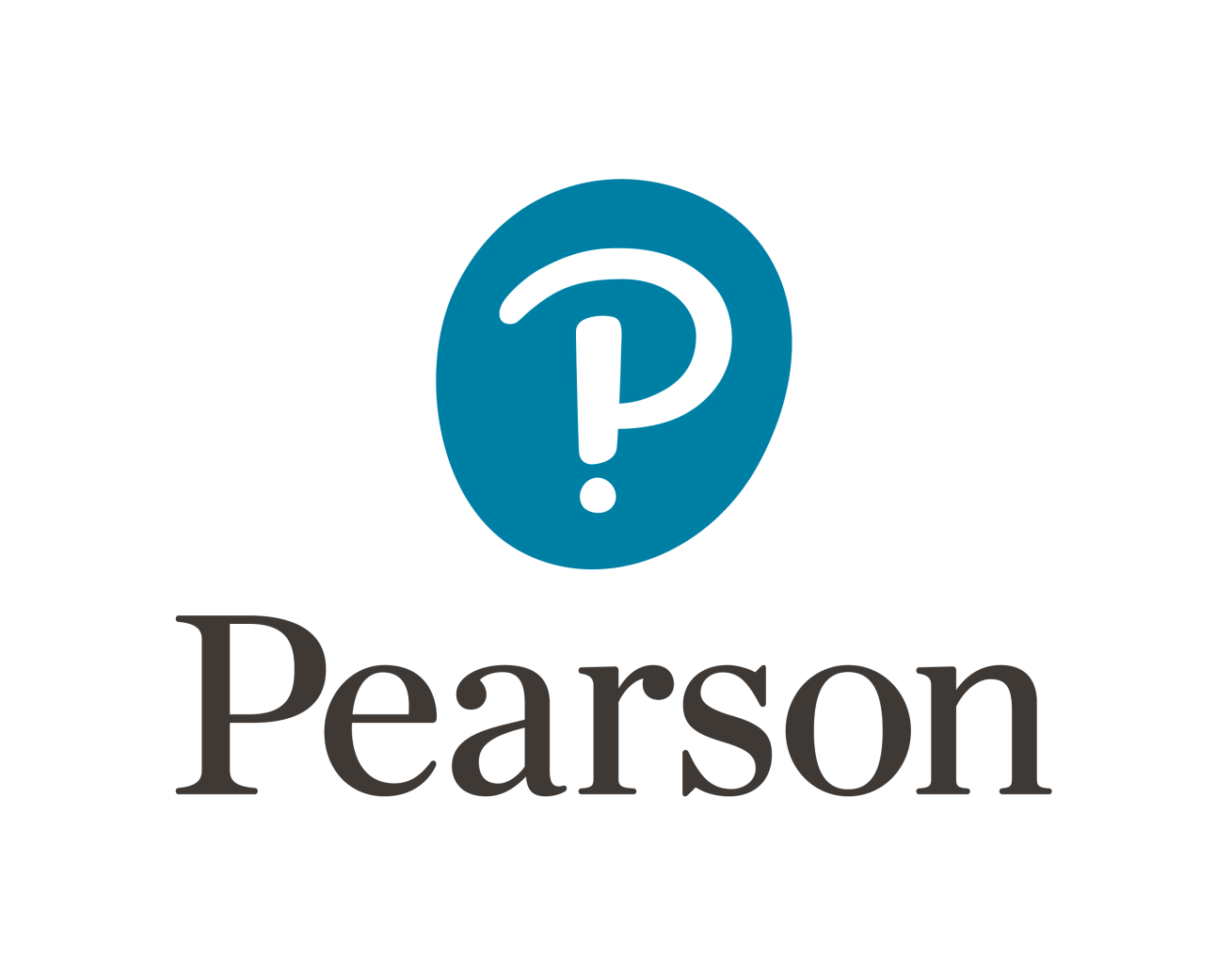 © 培生教育出版亞洲有限公司